Z3 Internals
Nikolaj Bjørner, Microsoft Research, RiSE
Clemens Eisenhofer, TU Wien
Nuno P Lopes, U Lisbon
POPL tutorials, January 16, 2023
Tutorial road-map
Theory Solvers
What to expect when expecting z3?
Quantifiers
Interfacing with z3
Use case
Solver Internals
Solver Engines - CDCL(T)
Tactics
Use case
Material
z3 source on GitHub  				       https://github.com/z3prover/z3
Online guide 					https://microsoft.github.io/z3guide 
Tutorial document  	             https://z3prover.github.io/papers/z3internals.html
on GitHub
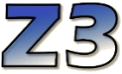 Scope of this tutorial
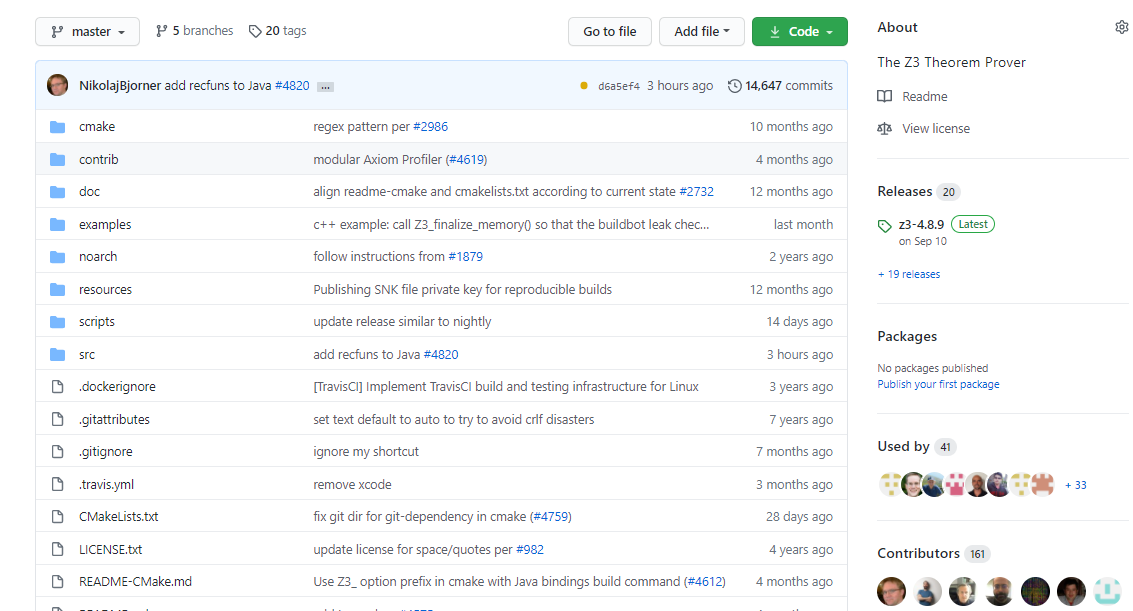 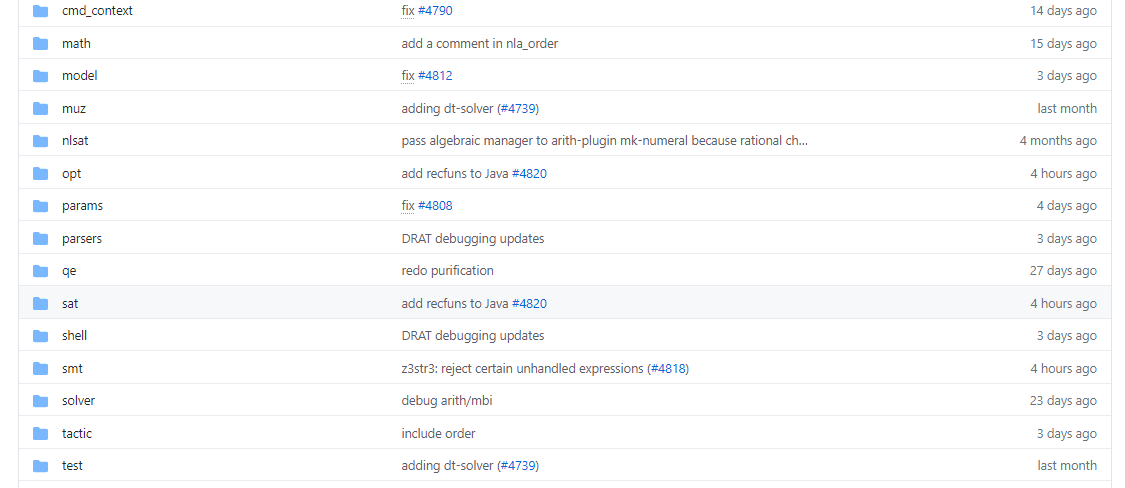 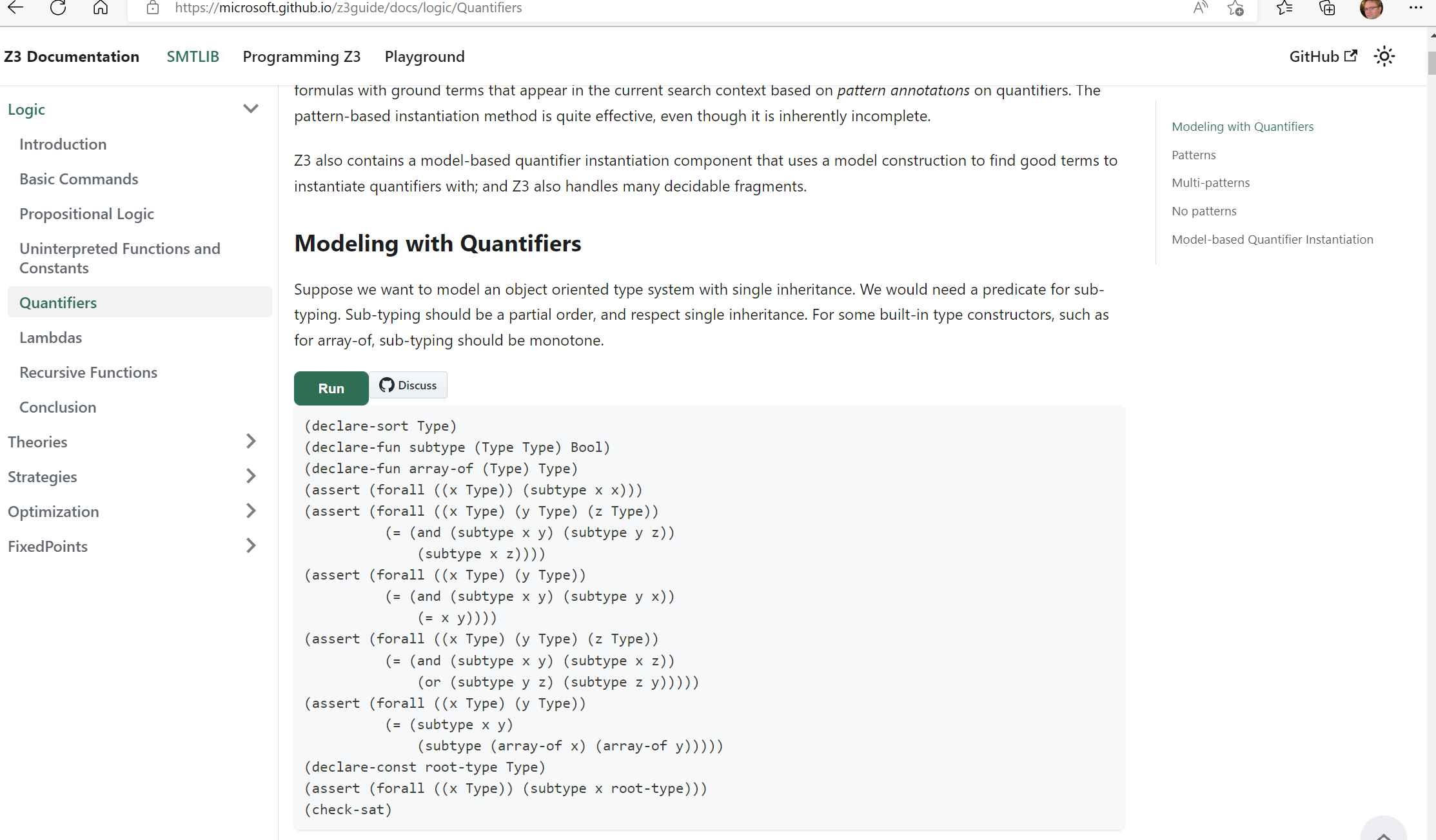 Online guide
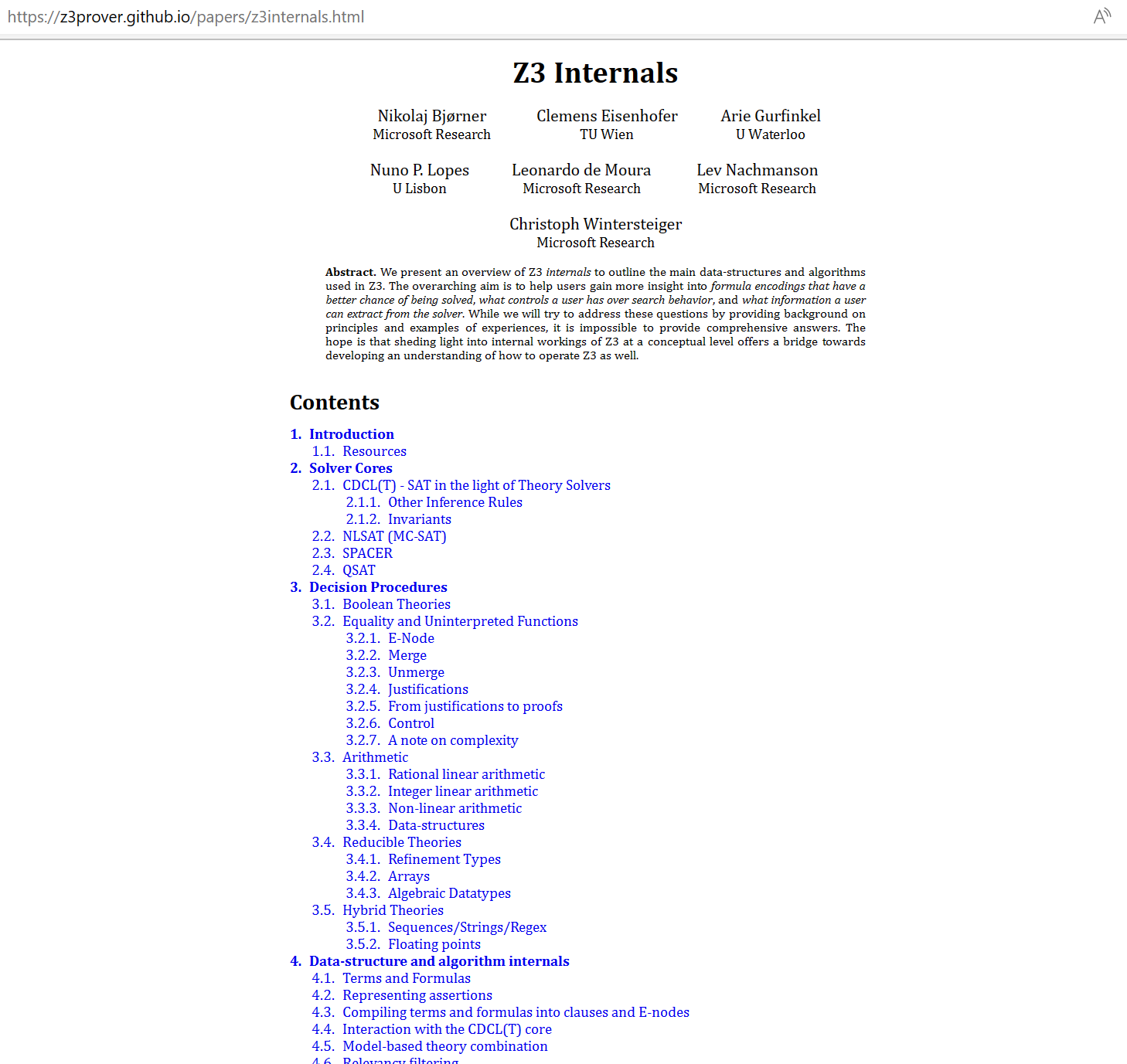 Tutorial document
What to expect when expecting a z3 internals tutorial?
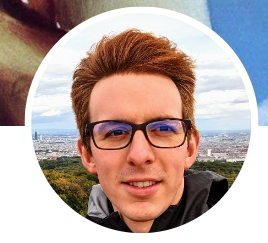 What (some) users want to learn
How can I tune formulas to be solved by Z3?
What features of Z3 should I use for solving formulas?

Can I control the output of Z3
models (to be diverse, random)?
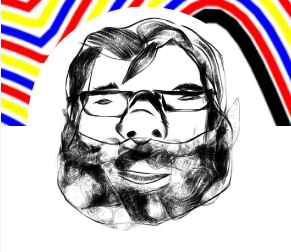 How can I have Z3 provide feedback on solving?
How can I determine which strategies apply to my formulas?
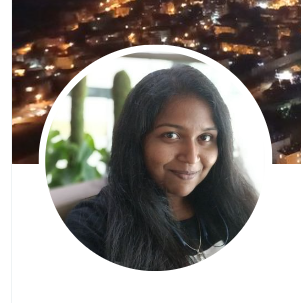 What a developer likes to talk about
Solvers
Algorithms
Data-structures
Logic features
Proof systems
Heuristics
Anatomy of Congruence Closure

How do solvers interact (with the core)?

How do solvers implement search?
Tutorial setup
Exploring Z3 Concepts with use cases
Understand Solver Internals
Encodings, Pre-processing, Search
Encoding
New
 
Theory  solver
Pre-processing (Tactics)
Advances in Search
Thanks to D.O.F. Pons
Interfacing with Z3
Some anecdotal experiences
Efficiency
Scale
Technology Landscape
Propositional 
Satisfiability Solving
SAT
Hardware Design
Automation
Breakthroughs in 2000s
Cheap local Inferences
Garbage collect useless clauses
Breakthroughs late 2000s
SAT + global inferences + 
global propagators
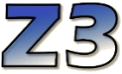 Mixed Integer
Programming
MIP
Breakthroughs in 1960s
Harnessed since 1990s
LP: global Inferences
IP: Cuts, Branch and Bound
Satisfiability Modulo Theories
CP-SAT
SMT
Operations
Research
Z3
Software Development +…
Constraint 
Programming
CP
Breakthroughs since 1990s
Powerful domain-tailored
global propagators
Expressive Power
But, what about
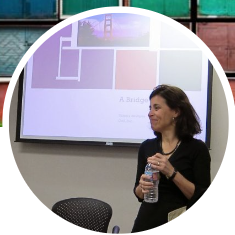 Proof assistants 
using SMT
Program Verification 
using SMT
LEAN?
NQTHM, ACL2
Stanford Pascal Verifier
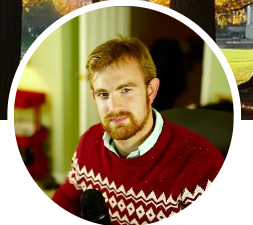 AutoActive?
EHDM, PVS
ESC/Simplify, STeP
Isabelle, Coq Hammers
Boogie
Imandra, ….
Systems Code Verification: Type theory vs Floyd-Hoare-Dijkstra
Boogie (2004)
FP & Logics
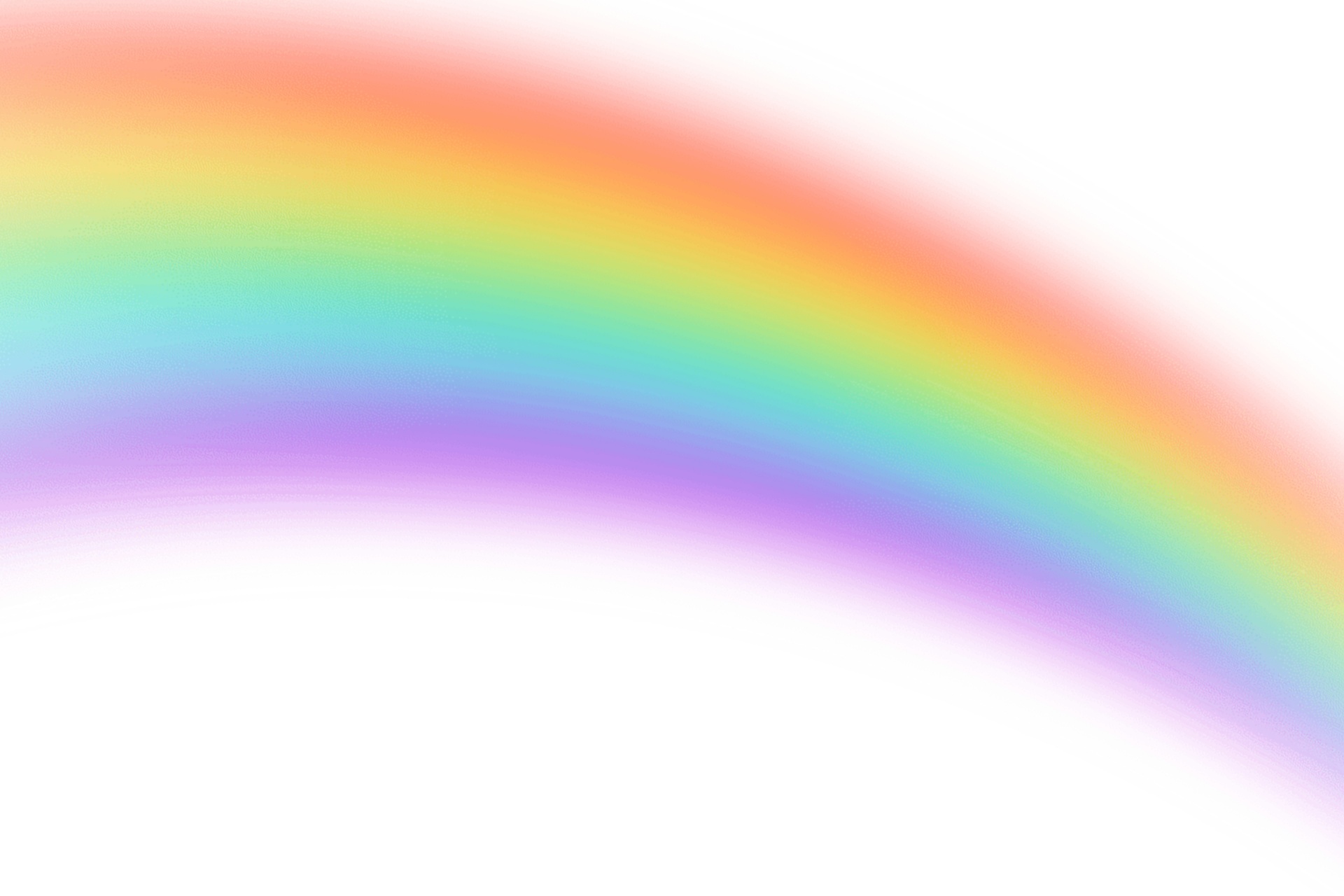 F# (2001)
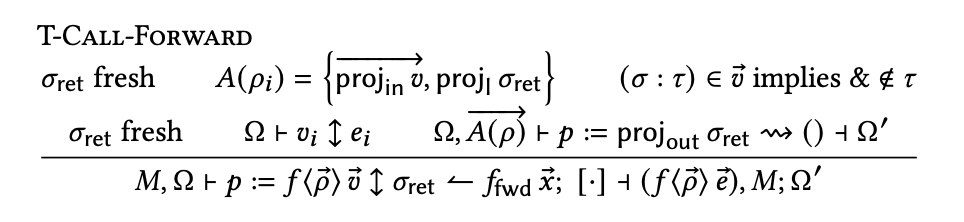 KISS (2004)
Spec# (2004)
F7 (2007)
Verve (2010)
HAVOC (2010)
VCC (2009)
Vale (2017)
F* (2012)
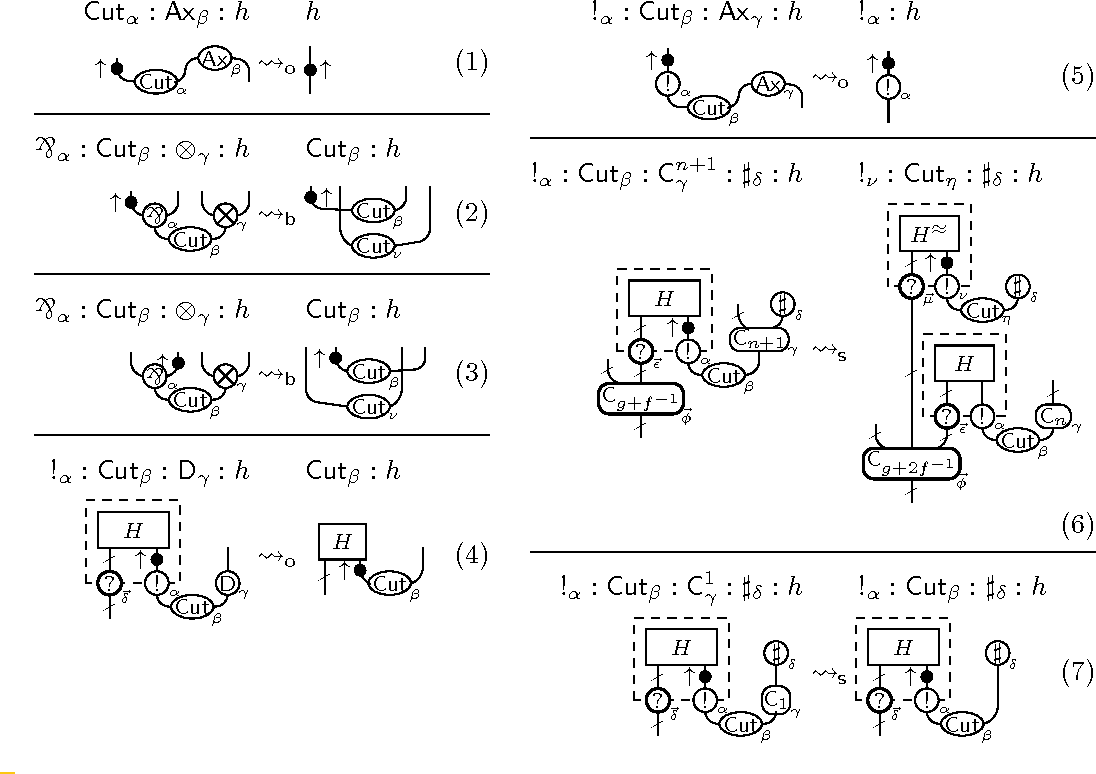 Chalice (2010)
Dafny (2010)
EverCrypt (2019)
EverParse (2019)
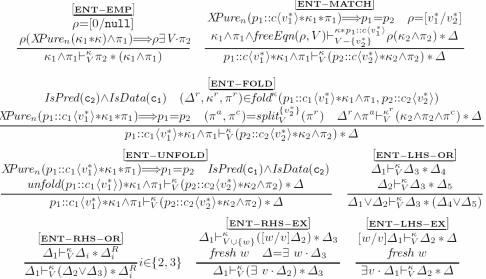 Ironfleet (2015)
CIVL (2015)
Viper (2016)
Verona (2022)
SLAyer (2008)
Steel (2020)
VeriSol (2018)
Armada (2020)
Verus (2022)
Separation Logic (1999)
Verified systems at SOSP, OSDI
IsabelleHOL
Python
seL4 (SOSP 2009)
Ironclad (OSDI 2014)
assembly
Jitk (OSDI 2014)
IronFleet (SOSP 2015)
Dafny
FSCQ (SOSP 2015)
C
Yggdrasil (OSDI 2016)
LLVM
CertiKOS (OSDI 2016)
Komodo (SOSP 2017)
C
DFSCQ (SOSP 2017)
Hyperkernel (SOSP 2017)
Coq
CSPEC (OSDI 2018)
Z3
Nickel (OSDI 2018)
DiskSec (OSDI 2018)
Serval (SOSP 2019)
Rosette
Perennial (SOSP 2019)
Vigor (SOSP 2019)
Go
AtomFS (SOSP 2019)
VeriFast
Jitterbug (OSDI 2020)
GoJournal (OSDI 2021)
Agda
SCFTL (OSDI 2020)
SeKVM/VRM (SOSP 2021)
VeriBetrFS (OSDI 2020)
VIA (OSDI 2022)
Knox (OSDI 2022)
DaisyNFS (OSDI 2022)
Languages for verifying systems code
More like Haskell/ML
More like C/C++
Verified
Rust?
F*
Dafny
VCC
Rust is like C/C++:
Low-level pointer manipulation
No garbage collector
Structs inside structs
In-place mutation of fields
Rust is like Haskell/ML:
Type-safe
Algebraic datatypes
Pattern matching
Side effects are restricted
Rust is unique:
Linear types
Borrowing
Languages for verifying/safe systems code
More like Haskell/ML
More like C/C++
F*
Dafny
Verus
VCC
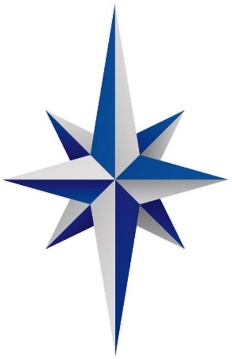 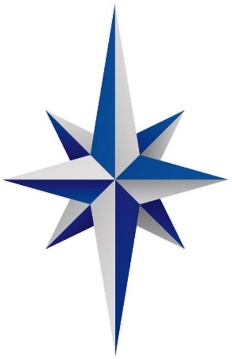 Rust      Verification
Full Stack Security
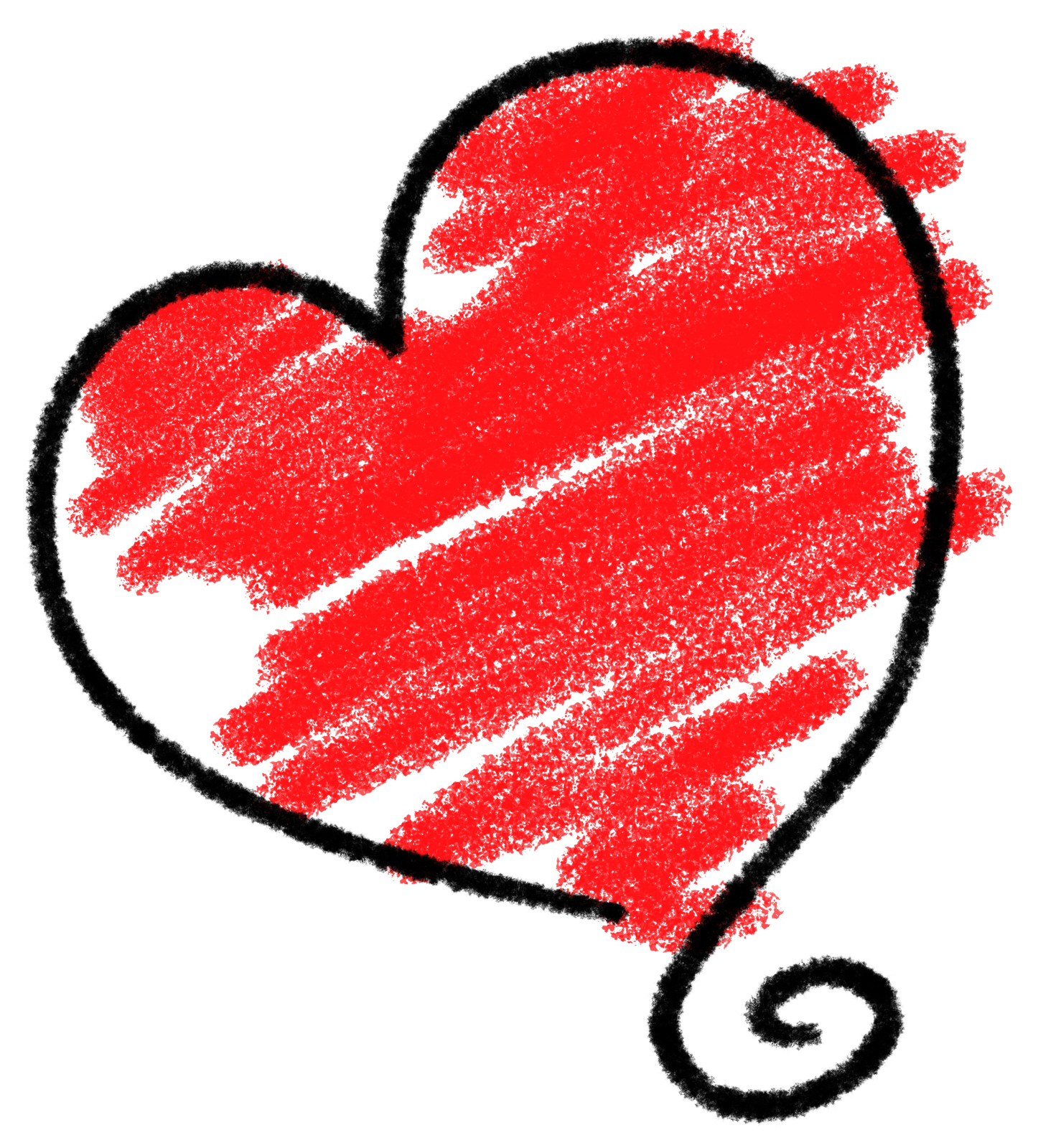 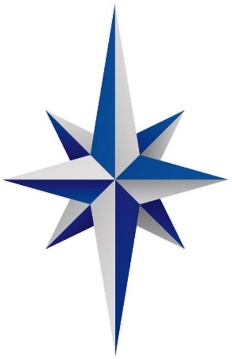 Rust.Next
Steel
Verona
Armada
Lock Free Data-structures for Critical Infrastructure
Scale to Next Order of Magnitude
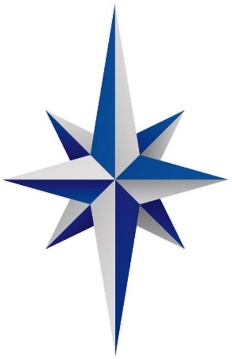 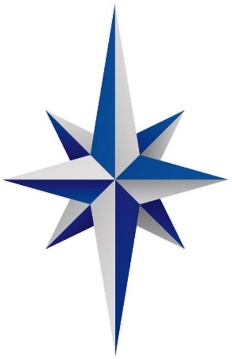 for Software +…
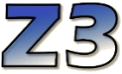 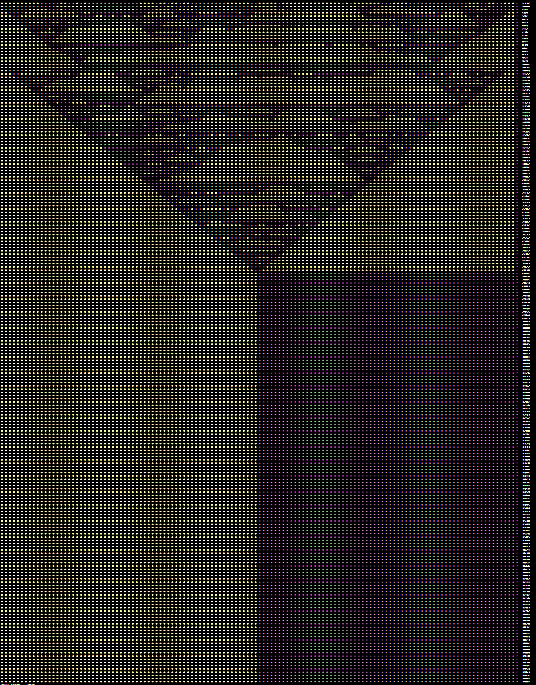 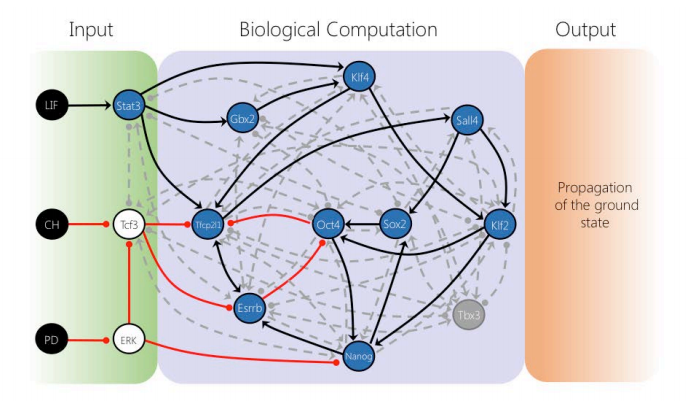 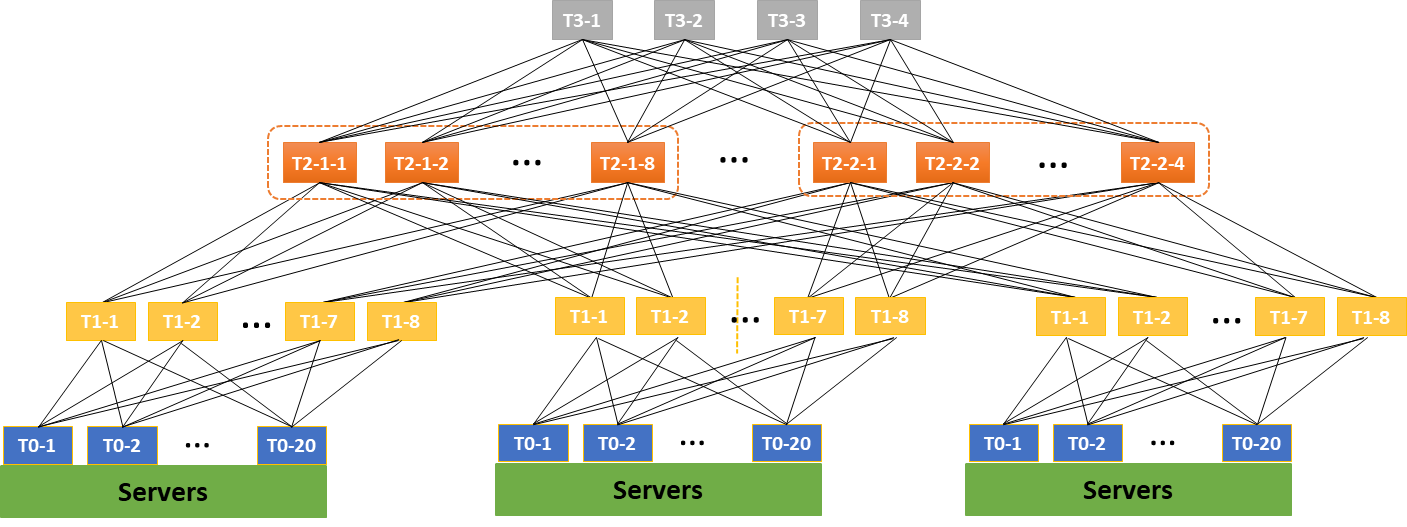 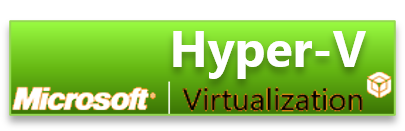 Quantum 
Compilation
Biological 
Computations
Azure Network 
Verification
Verifying C 
Compiler
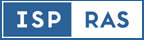 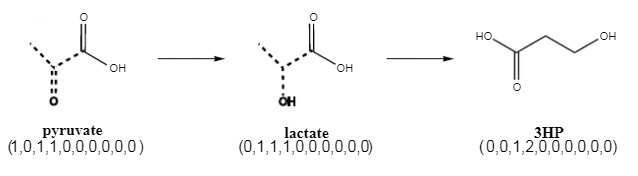 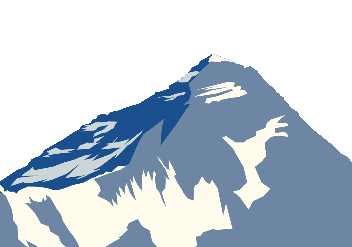 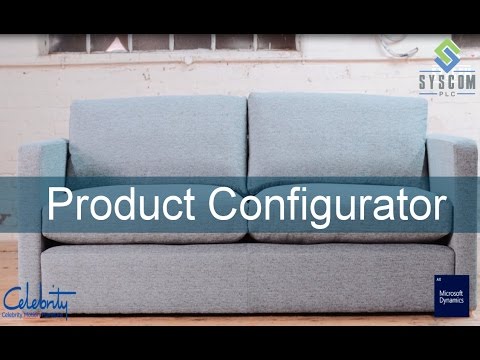 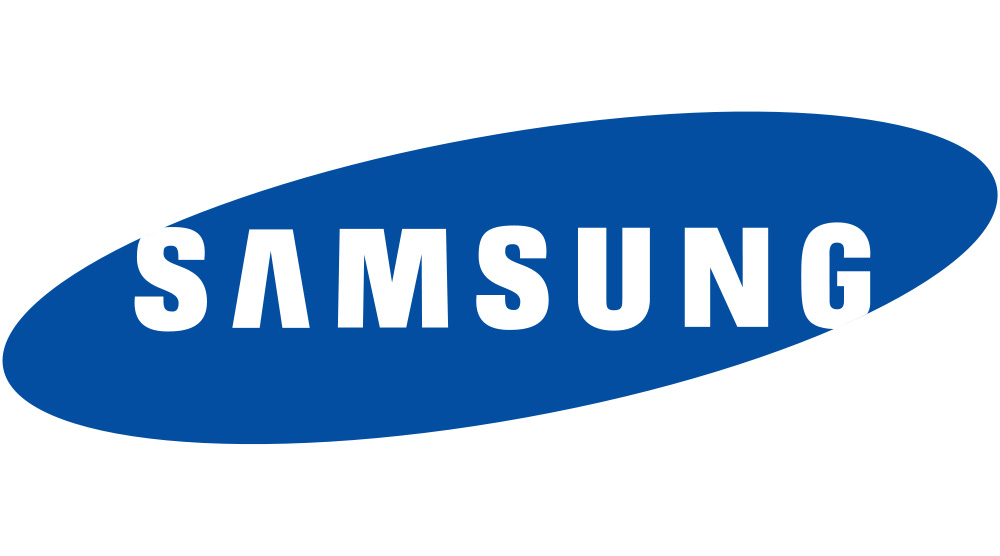 SVACE 
Static Analysis Engines
Artificial 
Life
Dynamics 
AX
Verified Crypto 
Libraries & Protocols
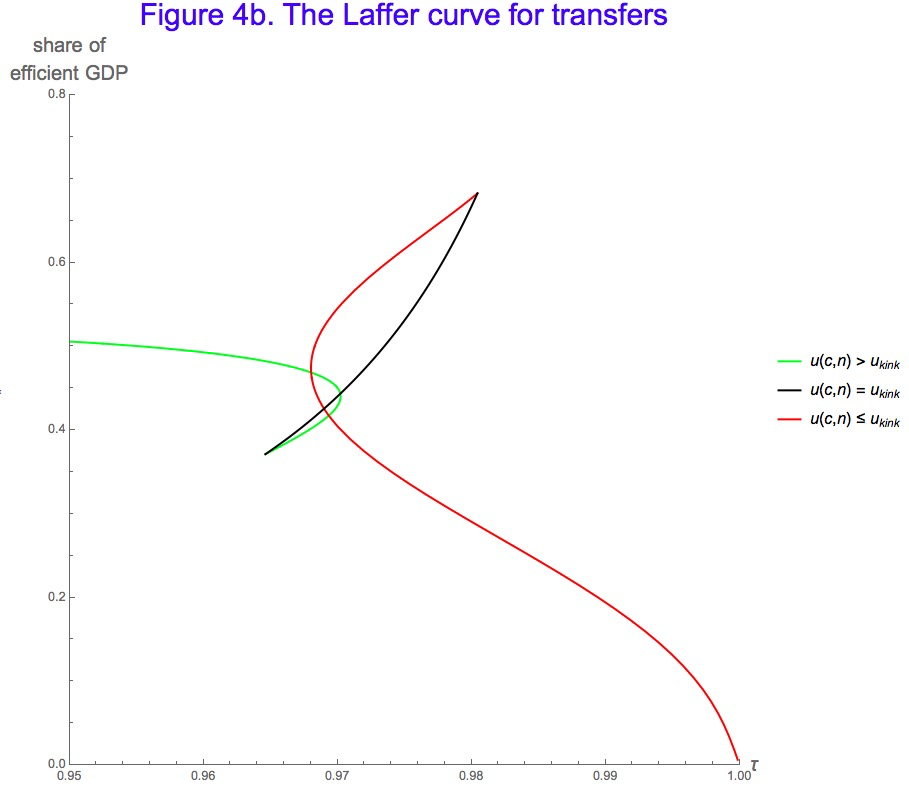 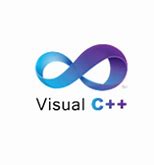 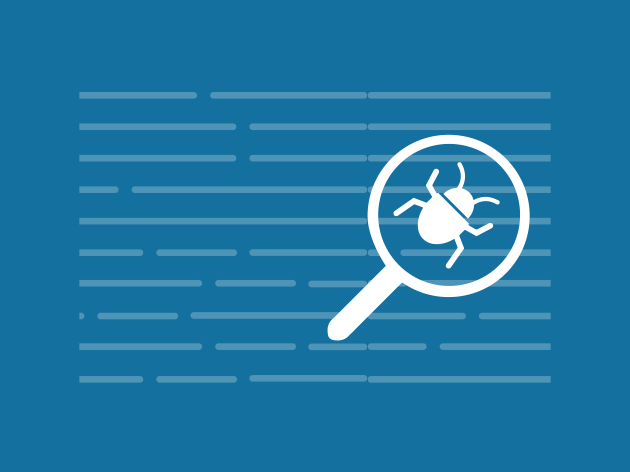 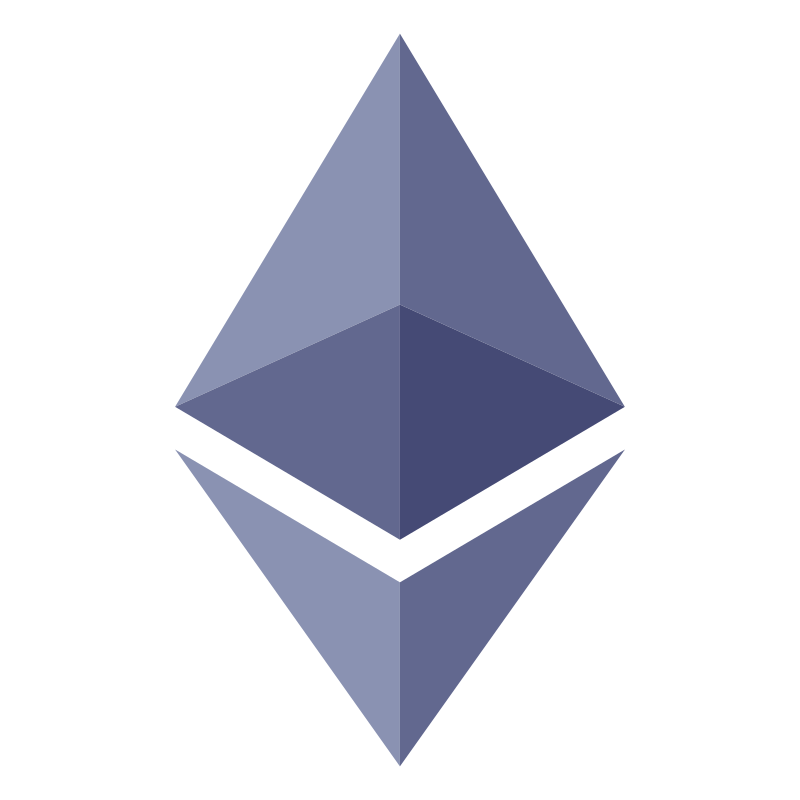 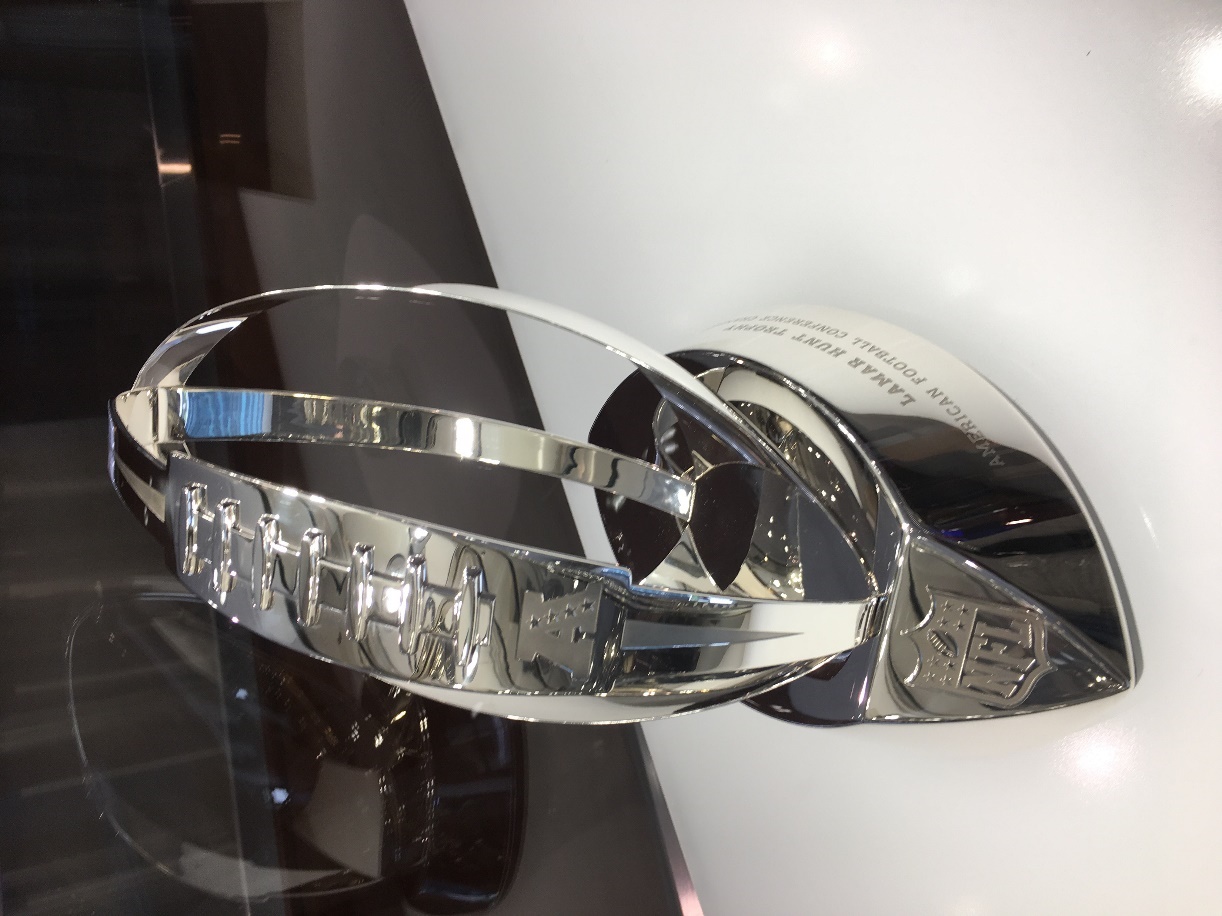 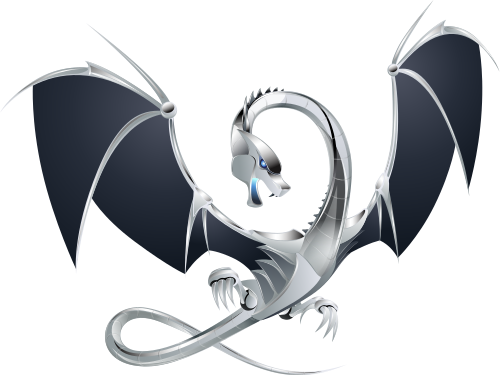 ALIVE2 
Translation Validation
for LLVM & Visual C++
Security Risk Detection
Smart Contract 
Verification
Axiomatic 
Economics
NFL 
Scheduling
SMT and Proof Assistants
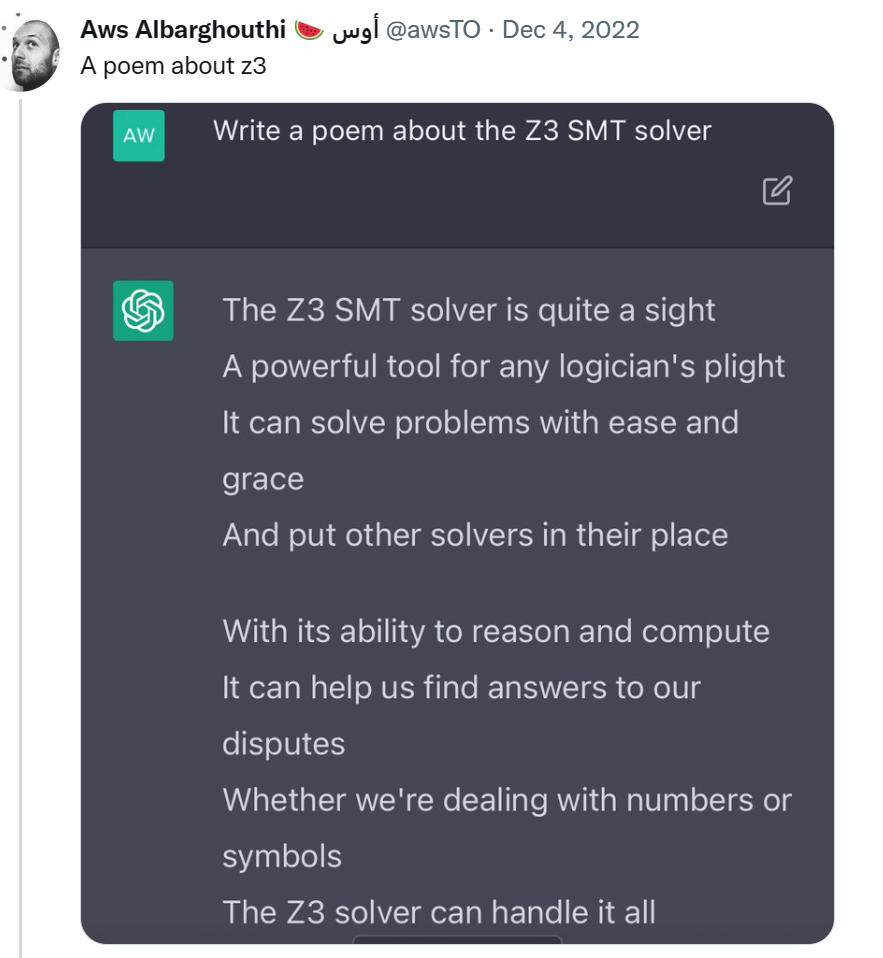 SMT

Feed formulas
No assurance of consistency
Built-in theories
Automation is job #1
Poems? Tables with runtimes
LISP, no editors
Type theory as a distraction
Int, Real
Gigantic trusted kernel
Proof validation
Z3: Algorithms, Heuristics, SE customers
Proof Assistants

Develop and maintain theories
Ensure consistency
Extensible theories
Empower users to automate
Career defining microcosmos
Editors
Powerful type theories (or ACL2)
Church Numerals, Dedekind cuts
Lean trusted kernels
Consistency by construction
LEAN: early aim articulated as “power of Coq with ease of Isabelle”
Encoding – A case study
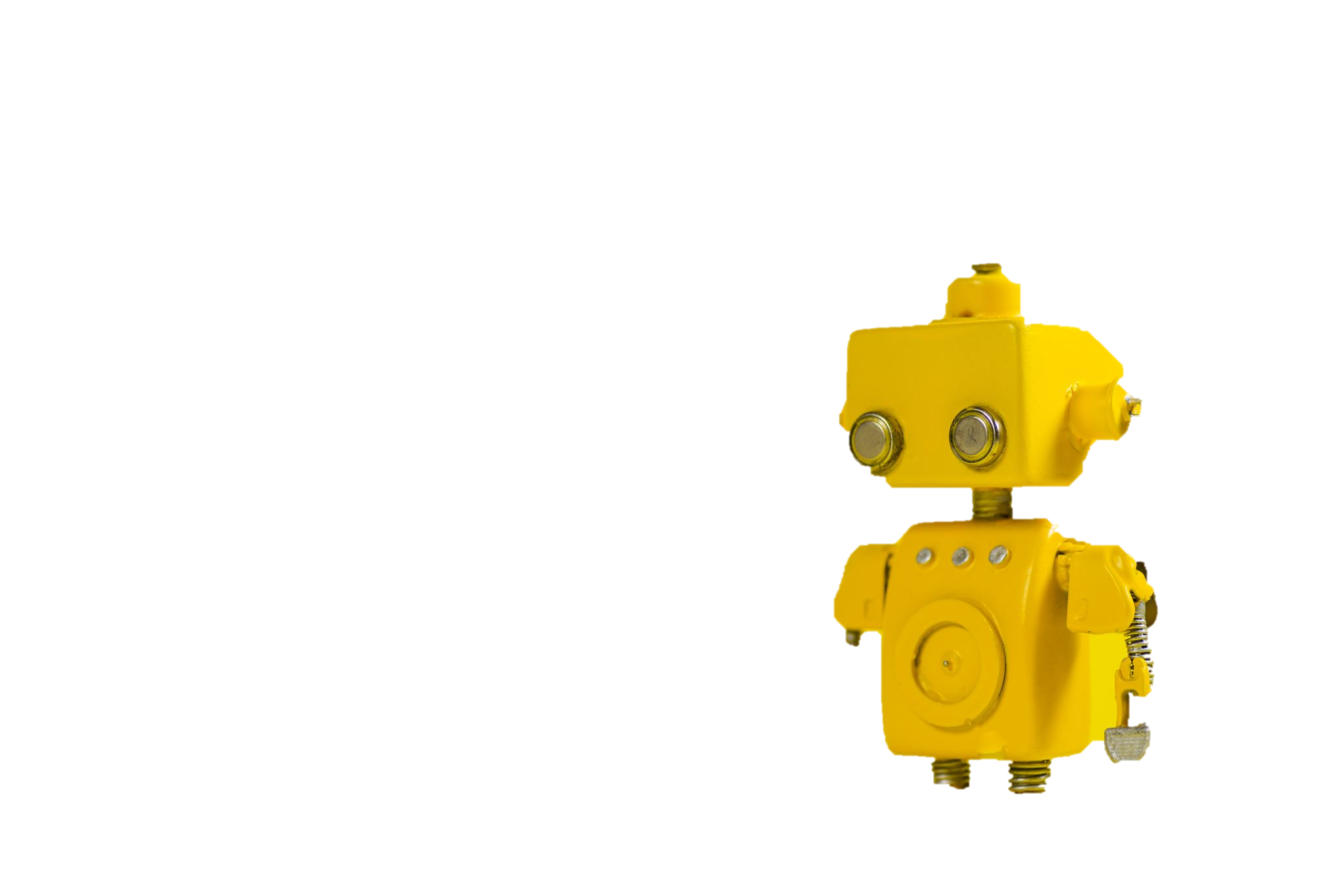 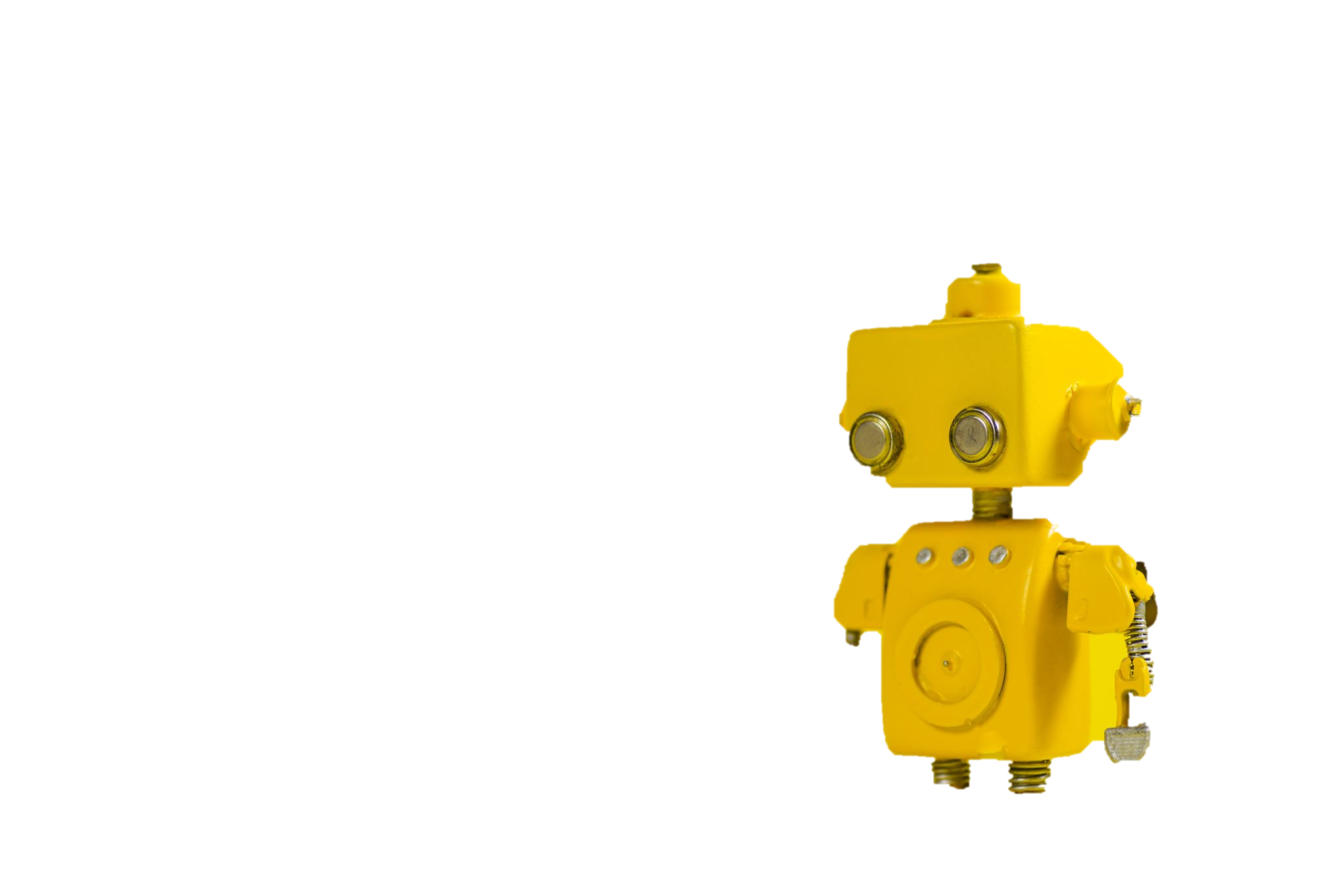 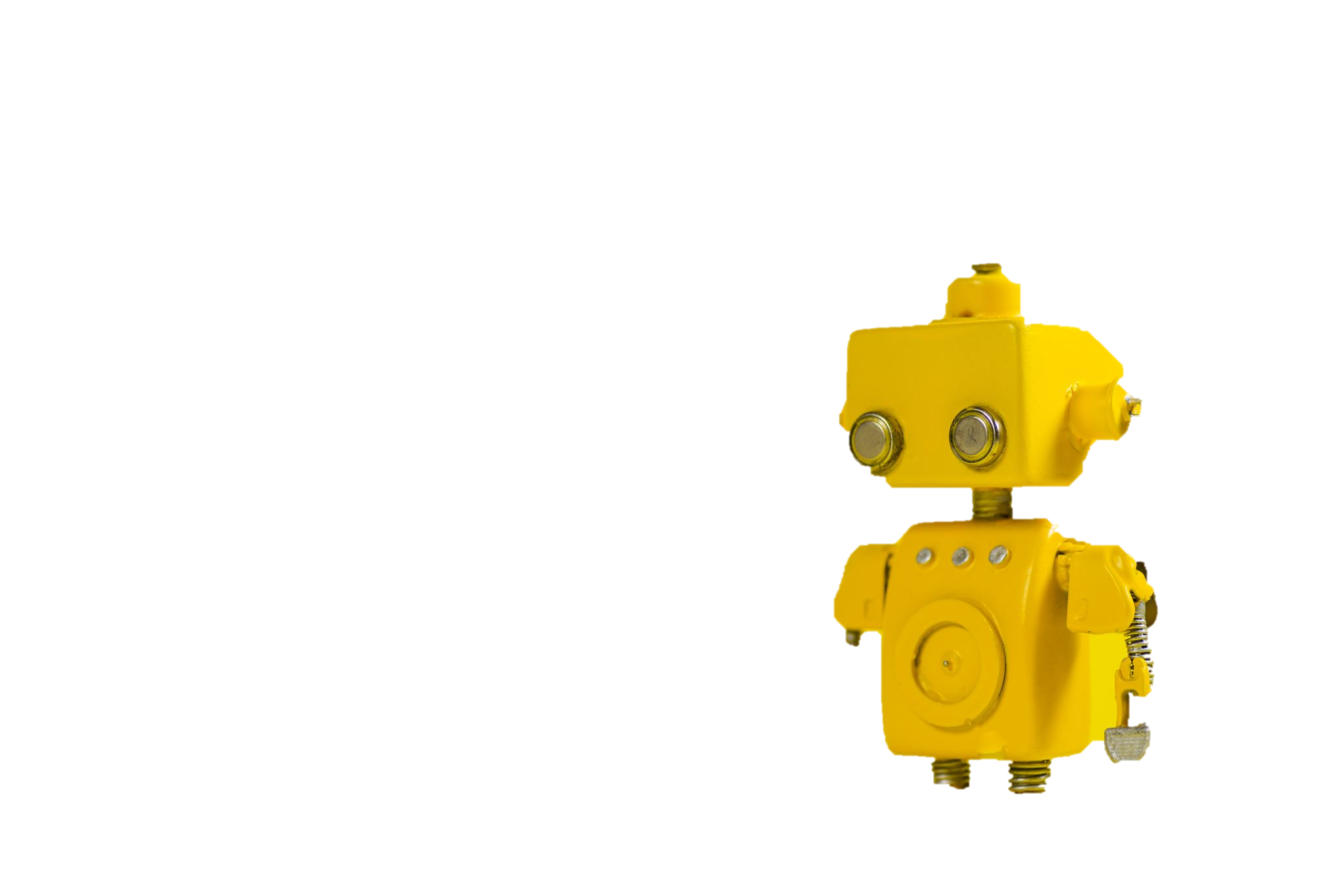 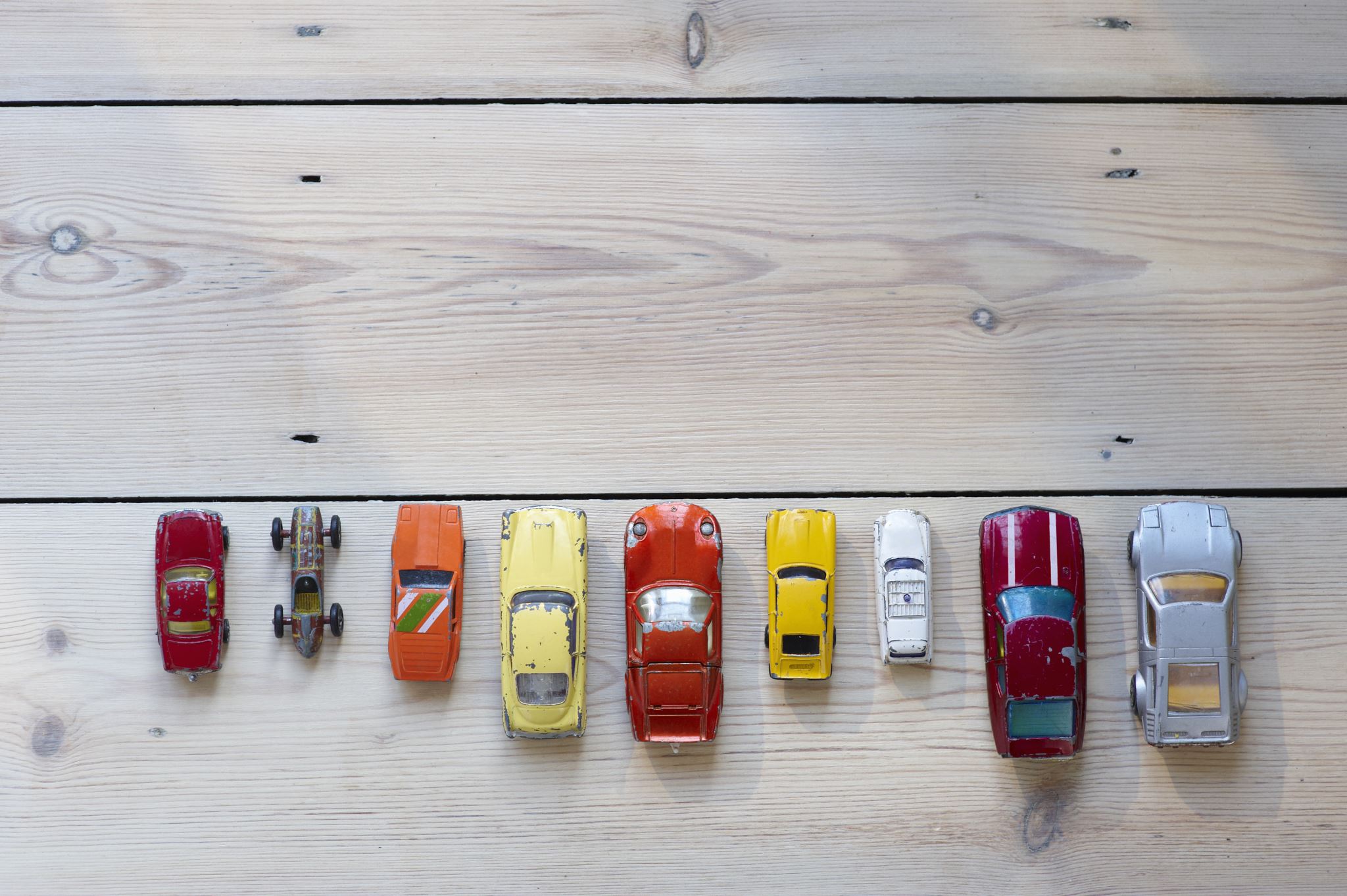 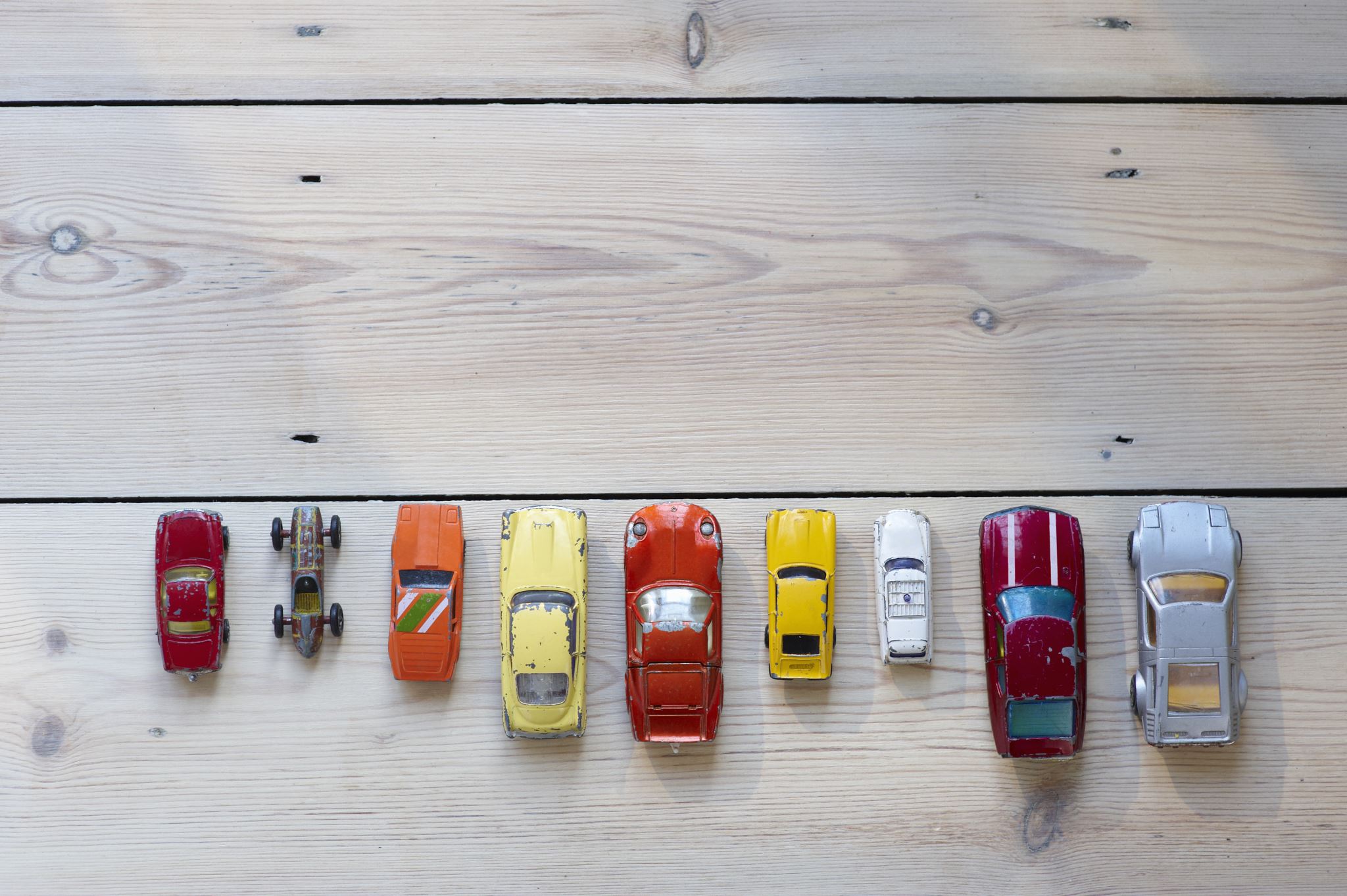 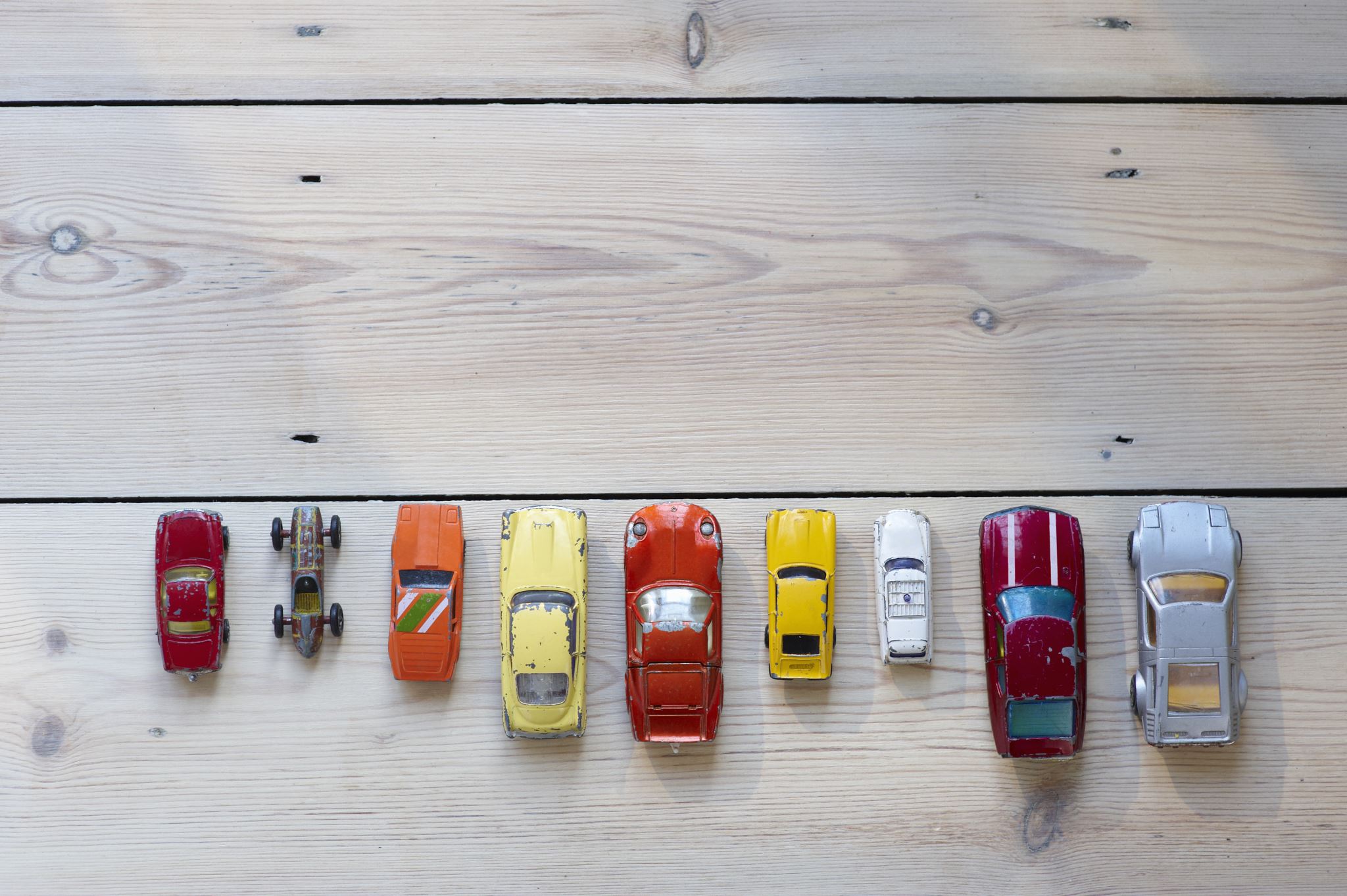 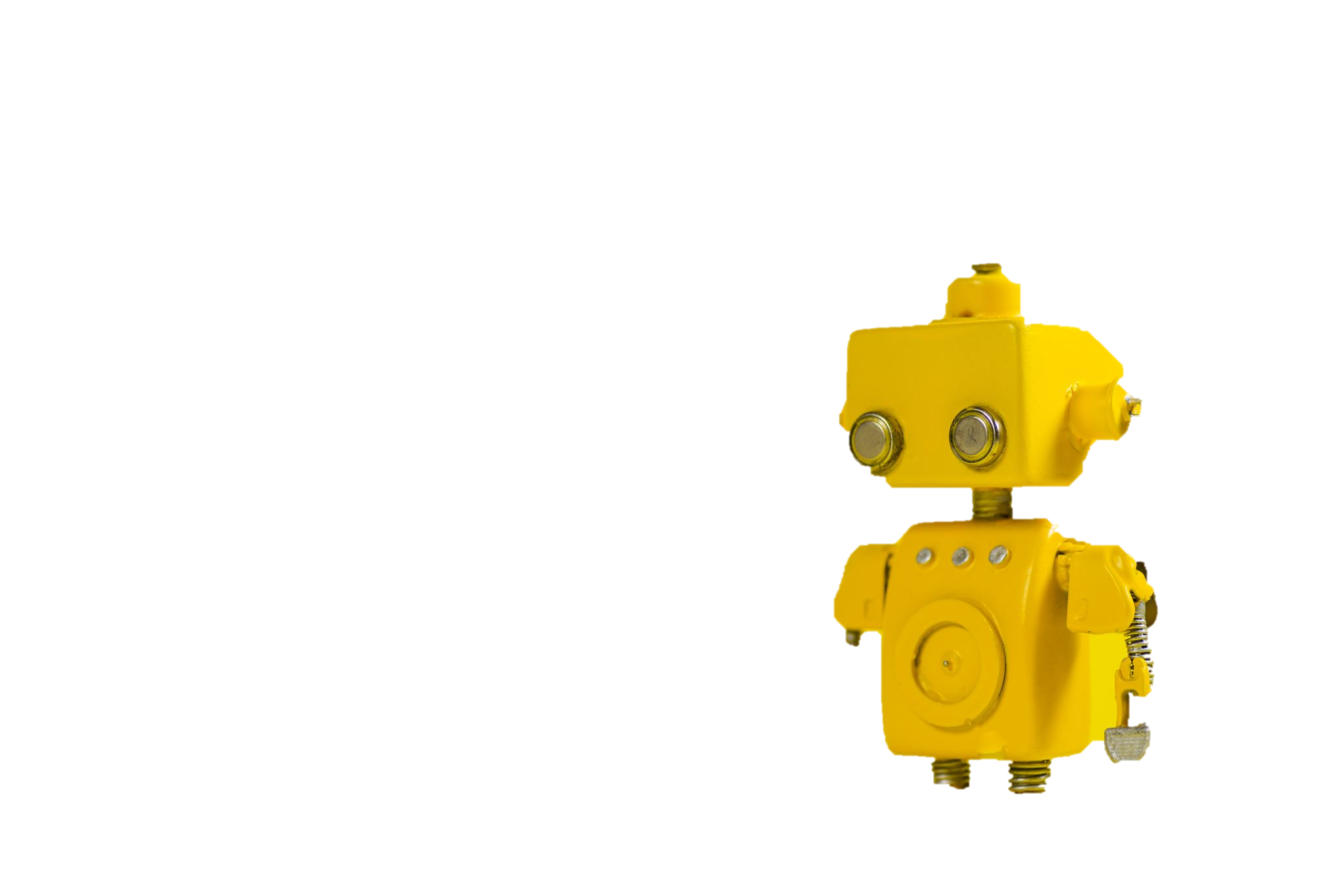 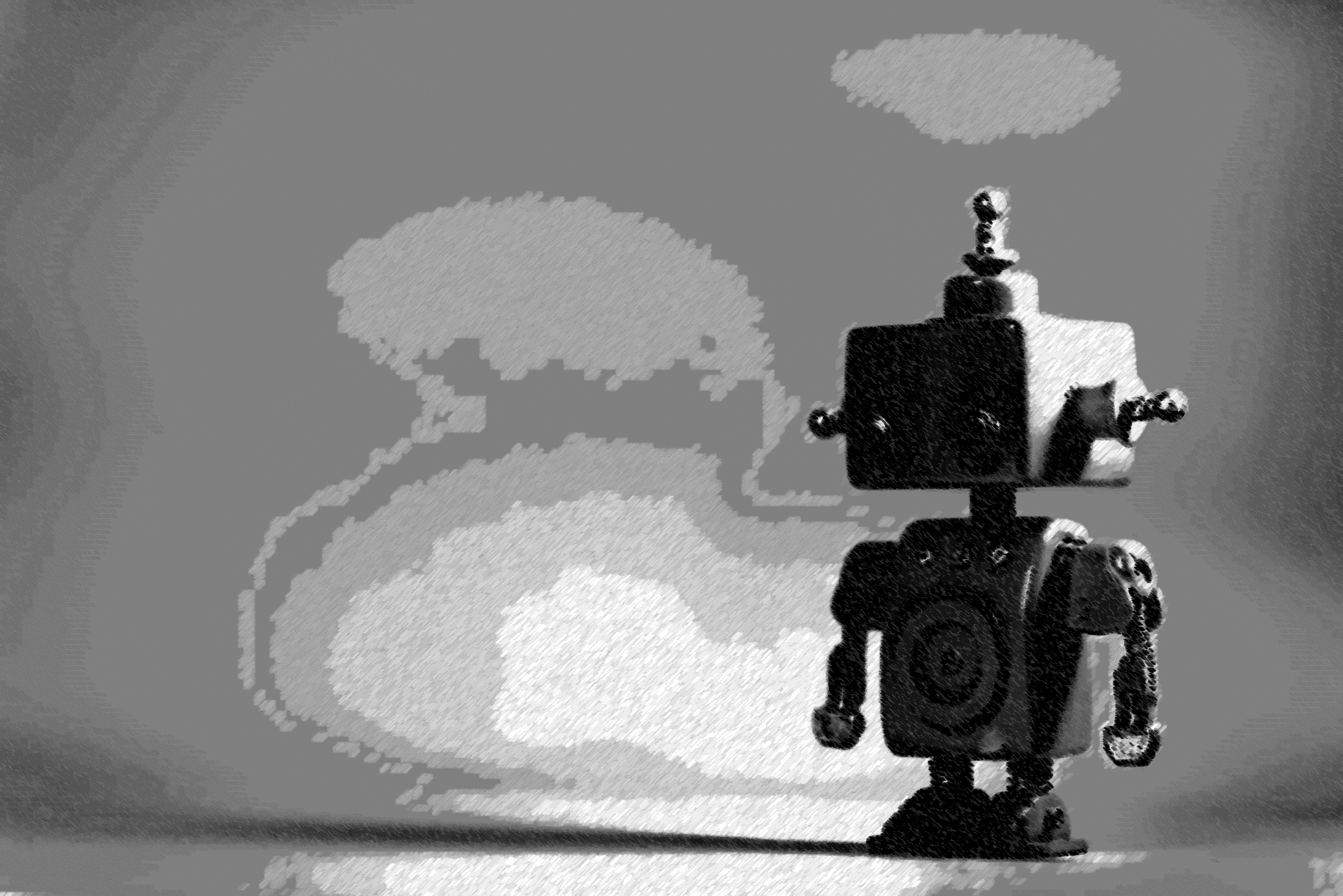 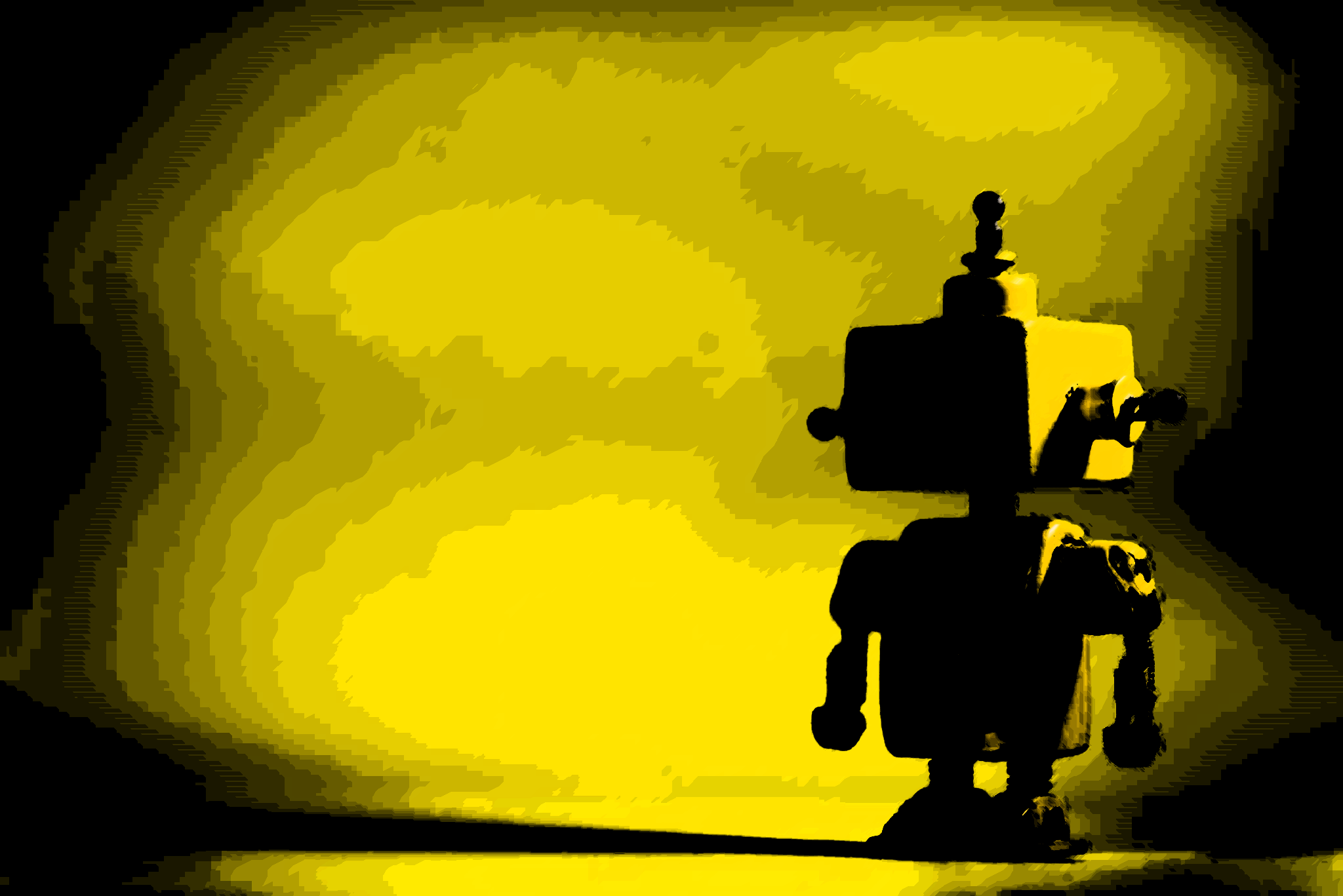 Process
Process
Process
Encoding - Domain Overload
SMT approach: Use uninterpreted functions for “symbolic indices”
Encoding - Constraint Overload
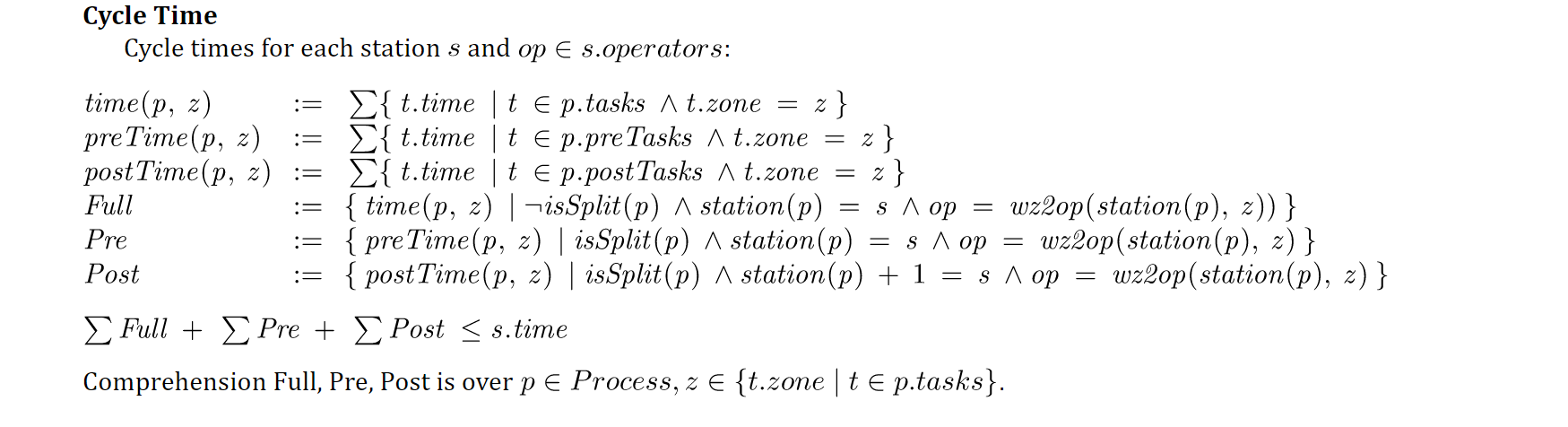 a polluting, nasty side constraint
Constrained multi-knapsack: 
	A set of items, each is added to one knapsack, subject to side-constraints

Z3 approach: Programming Custom Theories (no built-in scheduling constraints)
Encoding – A humble path of discovery
Retrieving Information
A case study in tuning z3
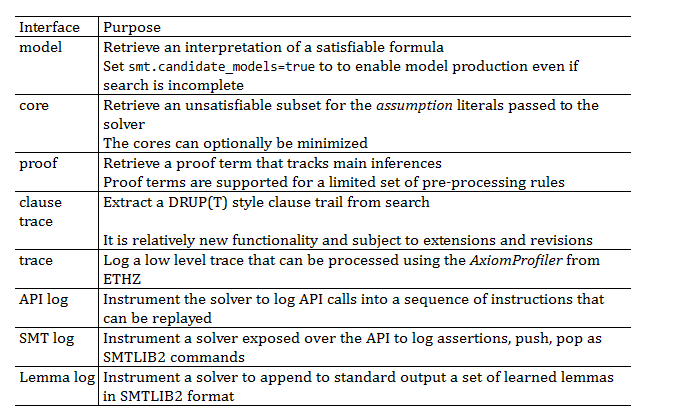 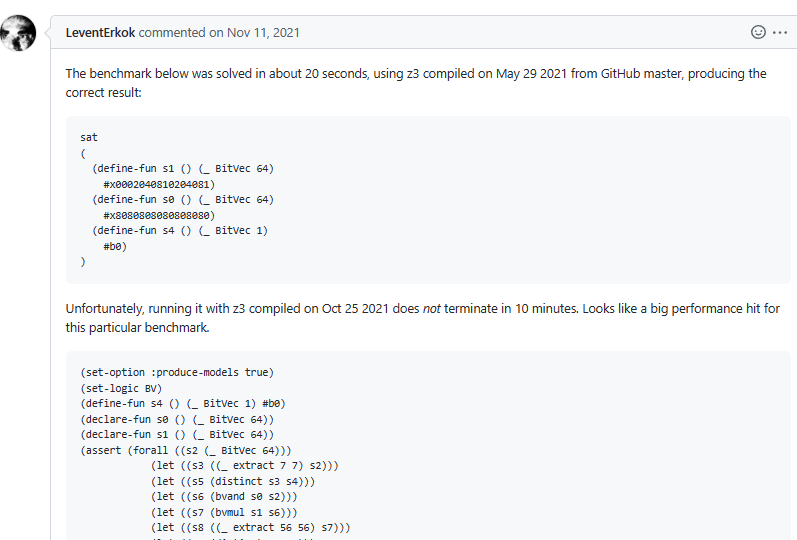 Retrieving Information – for diagnostics
Conflicts grow, but no new quantifier instantiations
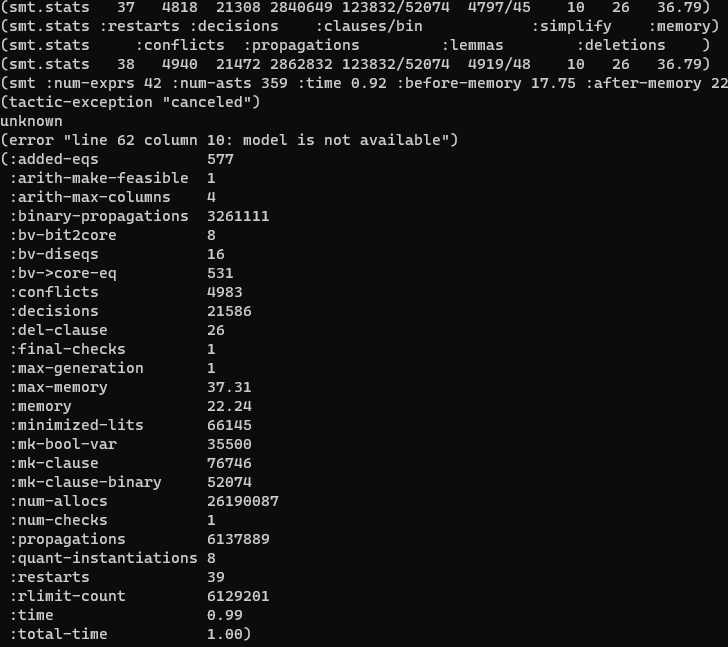 First attempt
Run verbose
Get statistics
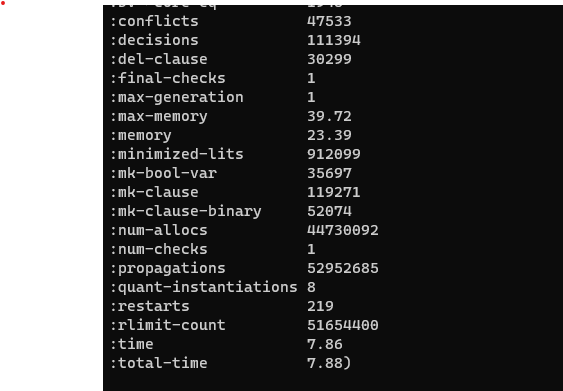 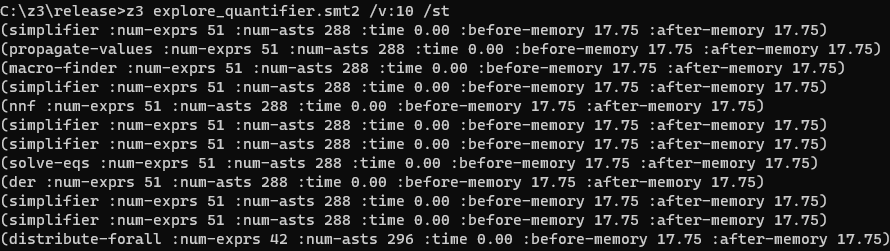 Very few quantifier instantiations
Retrieving Information
So lots of conflicts. No quantifier instantiations. 
Stuck with multiplier reasoning?
What formula is being solved?
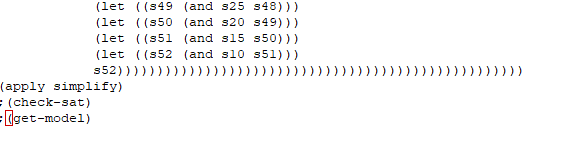 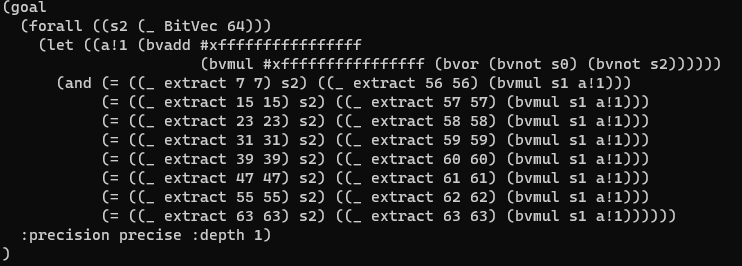 Where does this funny 
-1 – 1*(~s0 | ~s2) come from?
It’s a regression. New rewrite rule that is harmful to solver!
~x = -1 – 1*x
Retrieving Information
Funny rewrite, reverted
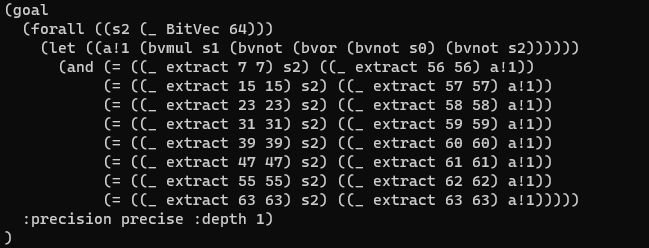 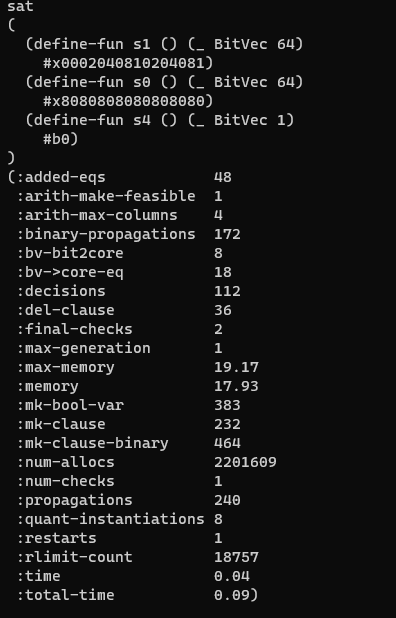 It is solved immediately
Retrieving Information – what are the inferences? (preview of clause logs)
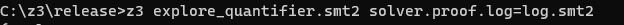 Log is not readable by itself
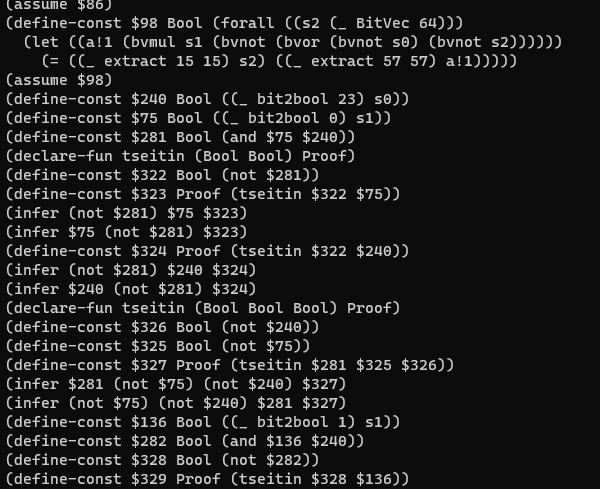 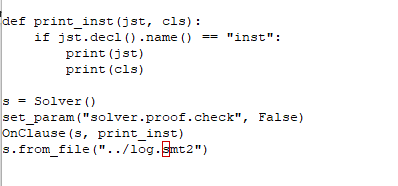 But I can write a script to filter through log
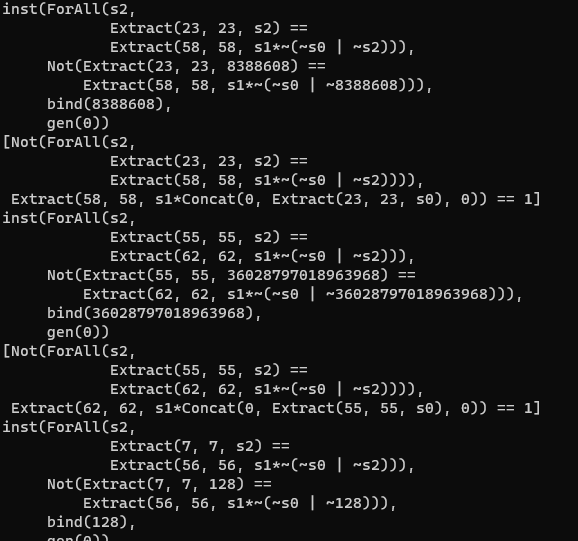 It prints instances in Z3’s Python format
Retrieving information – 	“I program z3 and I have no life version”
Where does it get stuck?
-tr:model_checker – 	debug trace what does MBQI do?
Last MBQI check-sat call
(with fix)
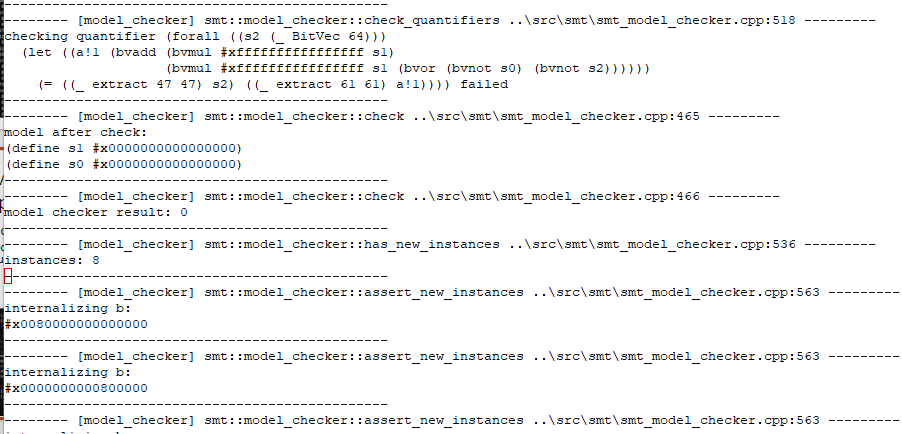 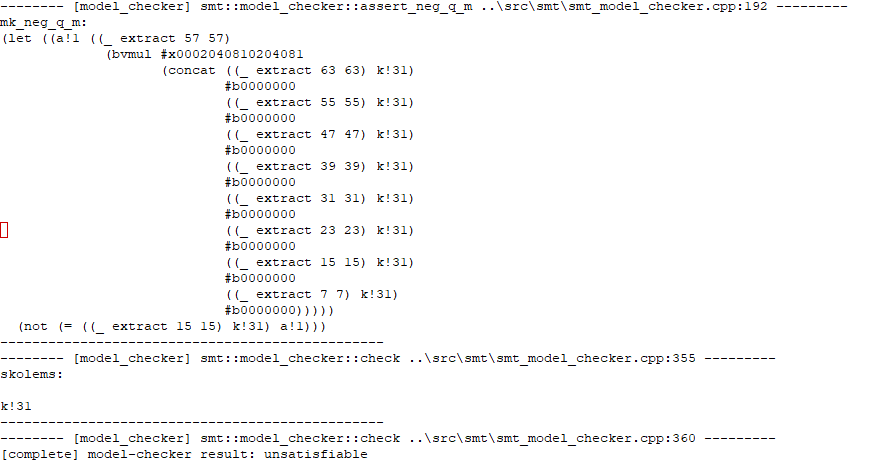 Second to last call
(without fix)
Retrieving information – 	“I program z3 and I have no life version”
Instances
(without fix)
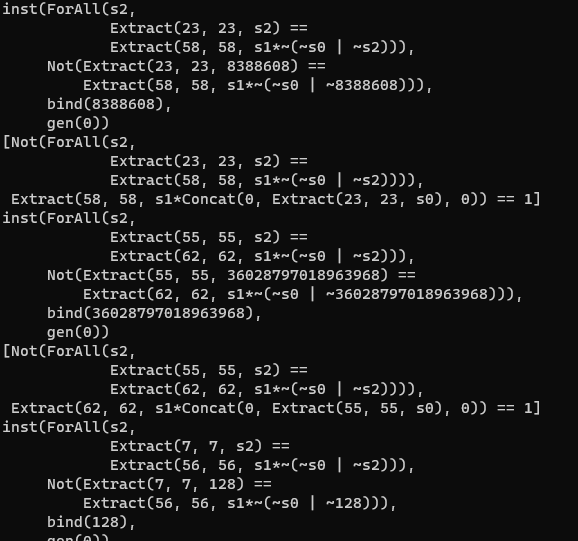 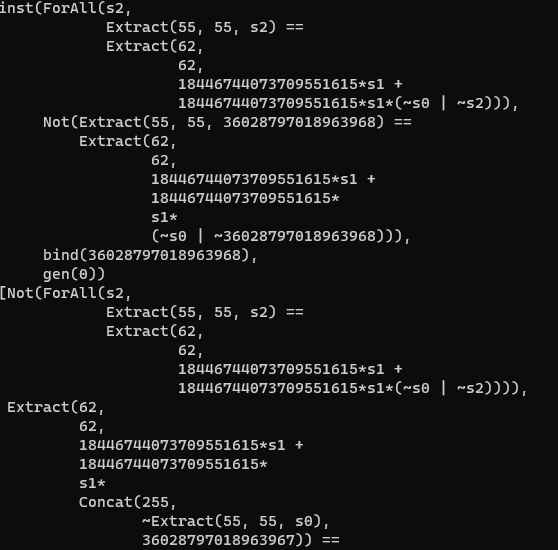 Instances
(with fix)
Much cheaper for bit-blasting!
Retrieving information
How does MBQI work?
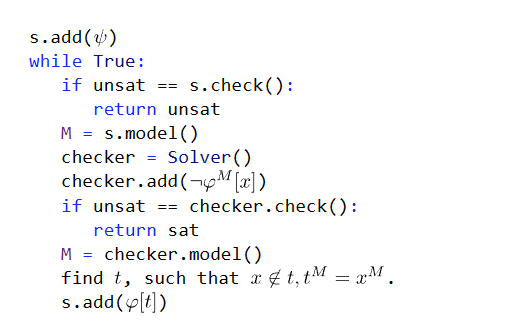 Retrieving information - Why not E-matching?
Retrieving information
a0b3
a0b2
a0b1
a0b0
Bit-blasting, cost of multipliers


Multiplier circuits for 64 bits are super expensive
HA
a1b2
HA
a1b1
HA
a1b0
a2b1
a2b0
FA
FA
a3b0
FA
out3
out2
out1
out0
Retrieving information
Trying QSAT

QSAT solves satisfiability for nested quantifiers.

It works on top of bit-vectors
=> bit-vector multiplier circuit recompiled on every instantiation
(apply (then simplify qsat) :print_statistics true)
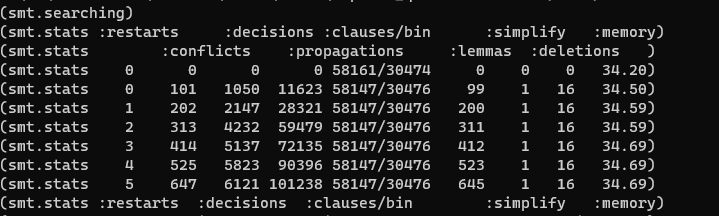 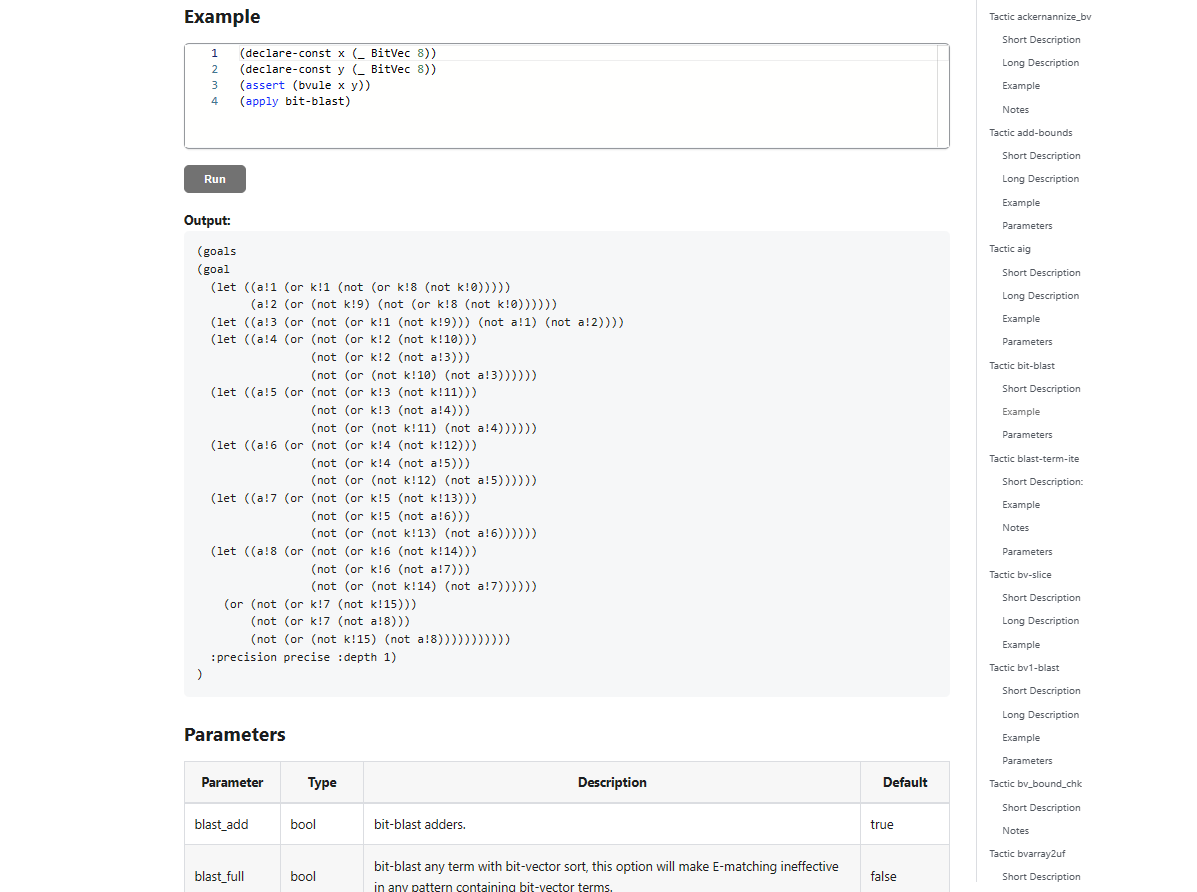 Skip repeated bit-blasting
(apply (then        simplify 
       (with bit-blast :blast_quant true) 
       qsat) :print_statistics true)
The problem is now pure 2-QBF.


Option:
Feed output of tactic (w/o qsat) 
to a dedicated QBF solver.
TODO
The magic didn’t happen
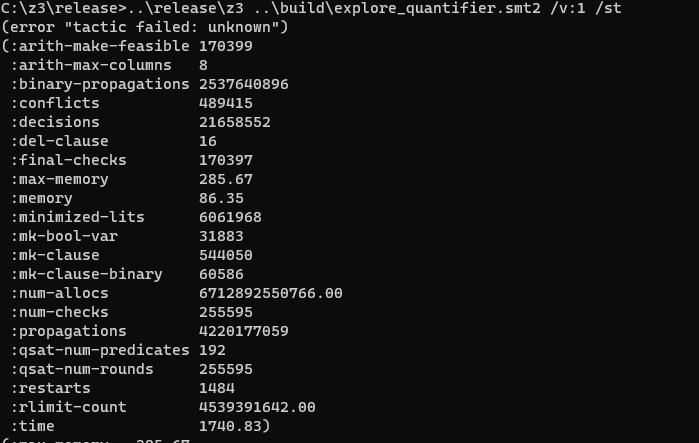 (apply (then        simplify 
       (with bit-blast :blast_quant true) 
       qsat) :print_statistics true)
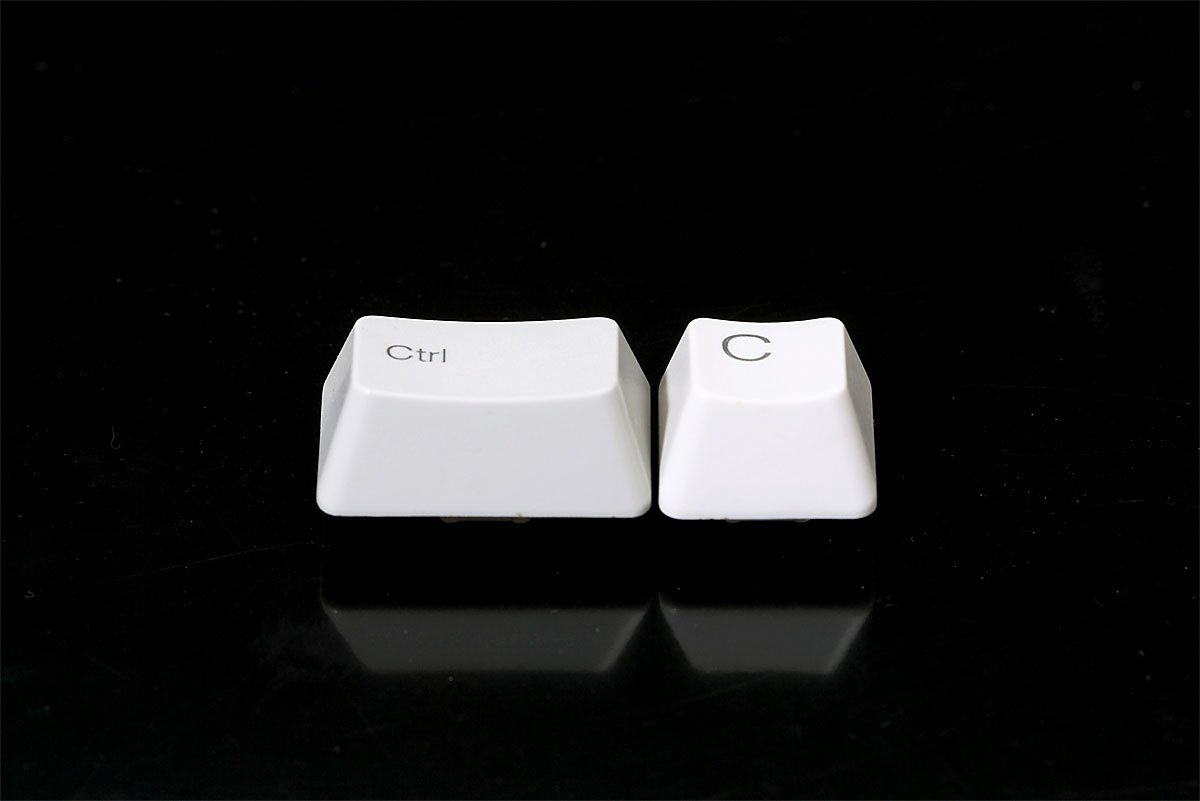 But MBQI also works with bit-blasted:

(check-sat-using (then 
            simplify 
            (with bit-blast :blast_quant true) 
            smt) :print_statistics true)
Revising hypotheses
Was this rewrite the real culprit?
~x = -1 – 1*x
A domain Insight
Retrieving information
Uses incremental pre-processing
tinkering with sat.smt=true
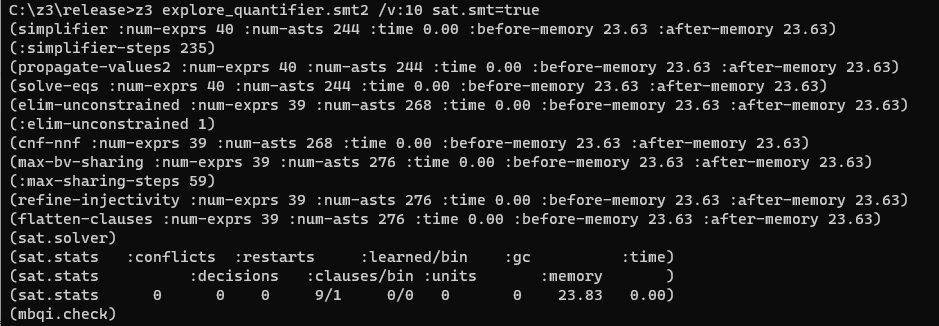 TODO
Retrieving information – digging into tactics
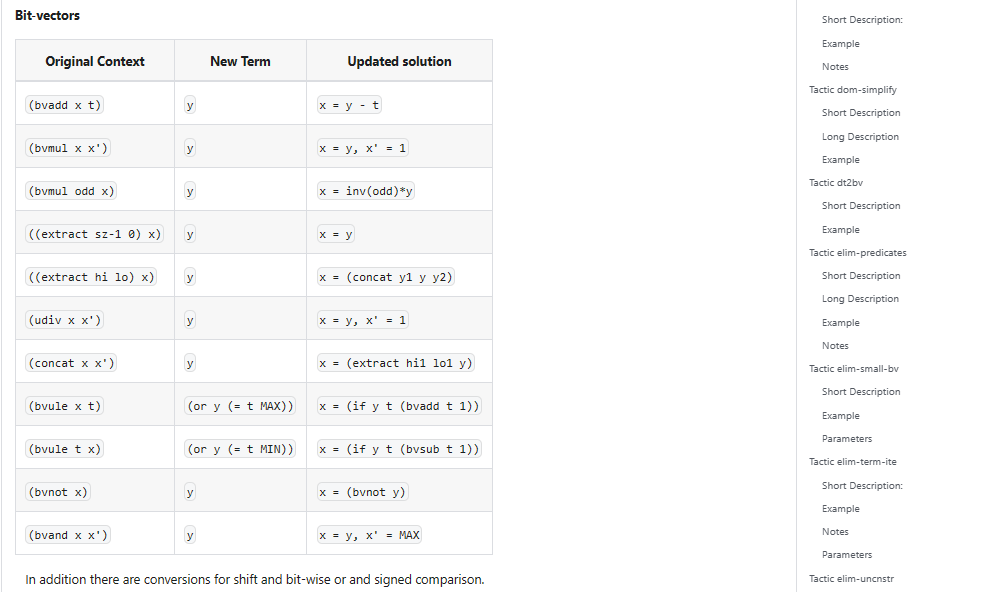 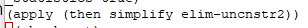 ~s0 occurs in single position
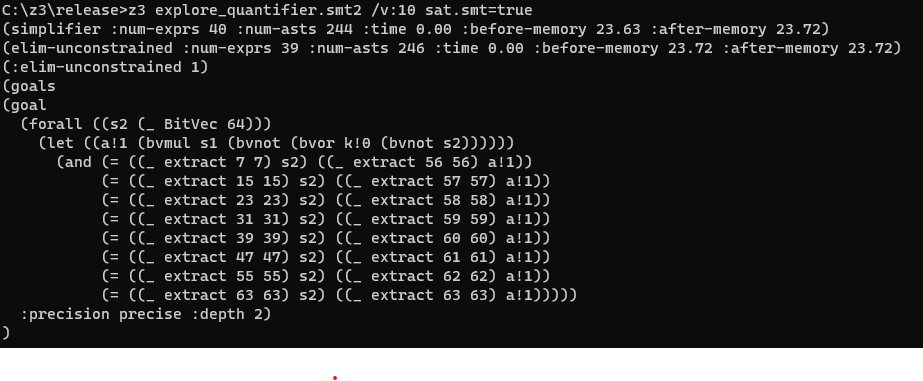 Replace by fresh variable
Replaced by fresh variable
Retrieving information
After ~s0 was replaced by fresh variable k!0
Bits in k!0 are opposite polarity of s0

Branch ordering based on setting bits in inputs to 0 is broken!
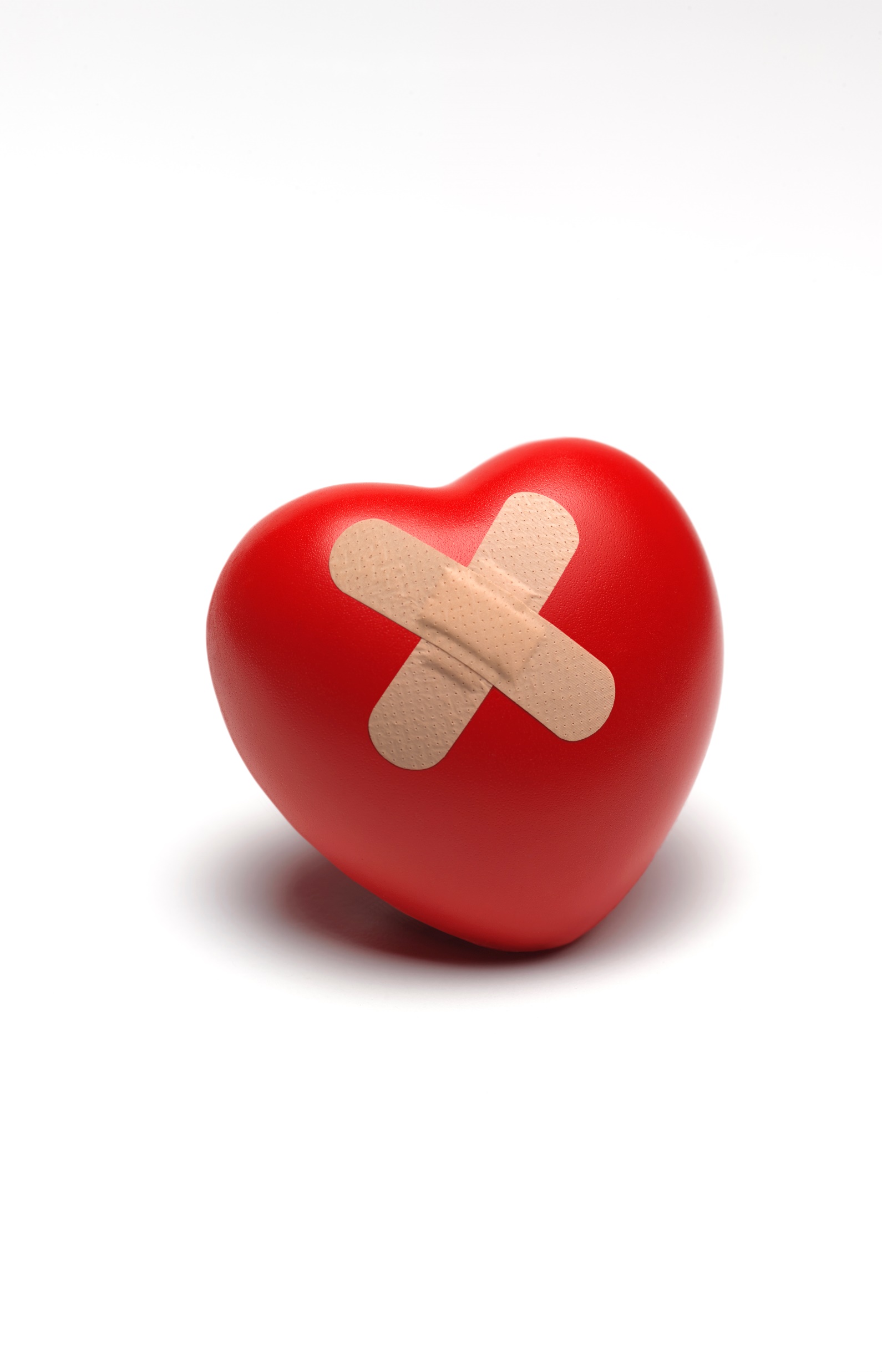 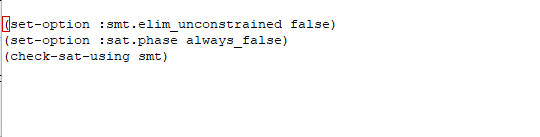 A custom MBQI with optimization
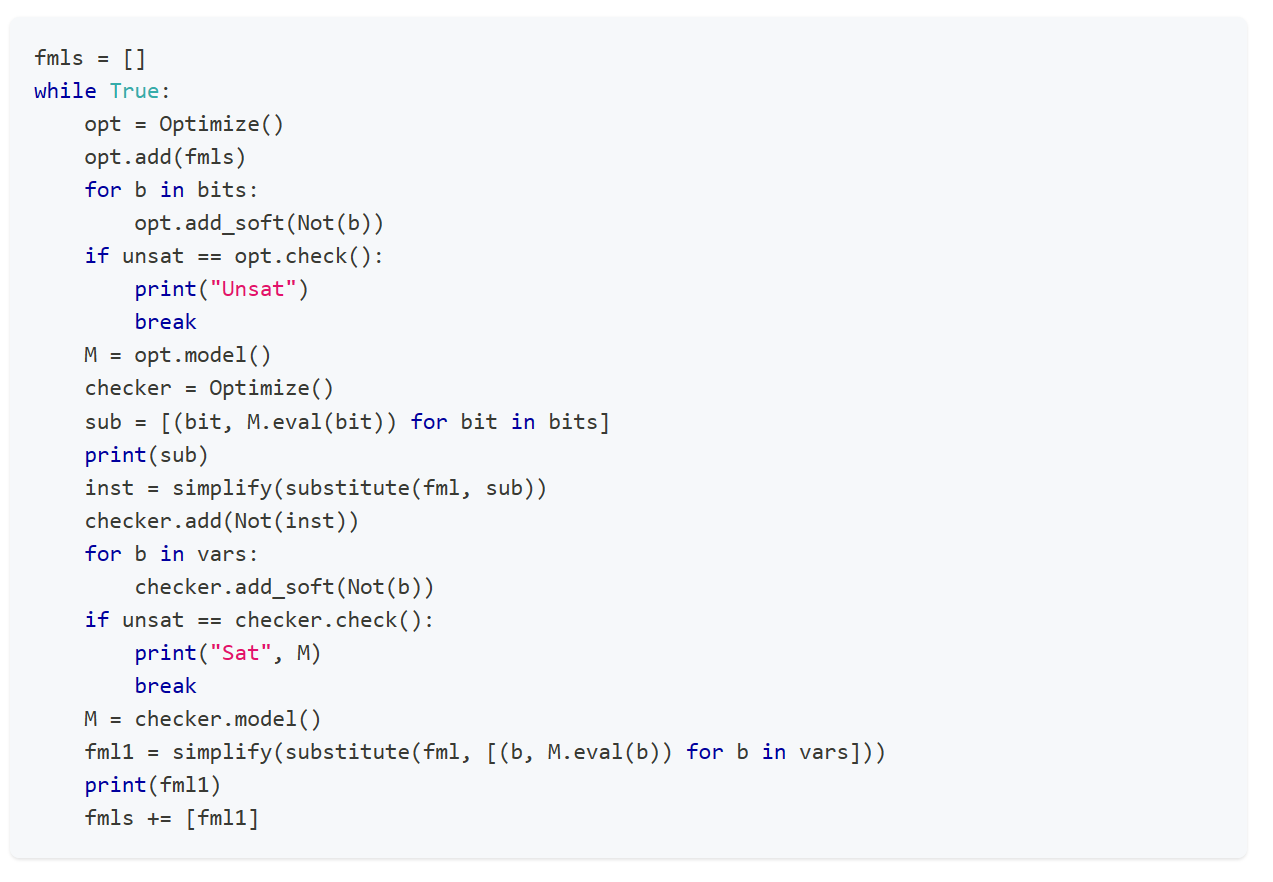 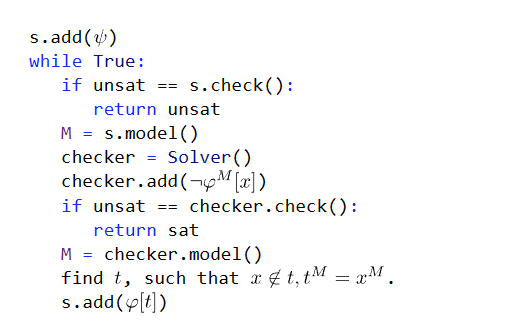 https://Microsoft.github.io/z3guide/programming/Example%20Programs/MBQI 
Solves problem very quickly, no dependency on variable phases
Retrieving information - recap
Verbose mode
Statistics
Inspect result from pre-solve (apply simplify)
Instrument Clause Traces

Shape hypotheses, revisit them

Debug traces
Clause traces again
Encoding – generic rules
Introducing helpful predicates
Can a model capture the likes of Ackermann reductions, cuts?

Watch out for N x M overhead. Can you use functions?

CDCL(T) is just horrible at problems with symmetries. 

More theories isn’t better. Common trap is mixing bit-vectors with ints.
Use succinct encodings when available, if not use quantifiers or Custom Theories
Break symmetries in encodings
Heed the cost of impure and mixed theories
Encoding – The power of SAT solvers (?)
Z3 is more stable for unsatisfiable problems than satisfiable problems.

Partial control by using knobs such as smt.phase_caching_on=80000, sat.threads=4

CDCL is horrible at xor reasoning. By nature, CDCL SAT searches for regular resolution proofs.

There are no existing knobs to make xor work, but a CryptoMiniSAT T-solver in the works.
SAT is a solved problem, right?
Encoding – CDCL(EUF)
Shifting reasoning about uninterpreted functions to the CDCL SAT core can produce significant speedups
The CDCL core has no E-node overhead, learns strong lemmas



The CDCL core does not scale with encodings that grow by cross-products
Shifting reasoning about uninterpreted functions to the CDCL SAT core is not practical for large formulas
Controlling Search
Z3 does not use cores unless you ask it to
You can parallelize z3 in several ways
parallel.enable=true  (cube and conquer)
Solver is super sensitive to tradeoffs in time spent solving vs. cubes created.
sat.threads=4
Run parallel instances of sat core sharing clauses.
smt.threads=4
Run parallel instances of smt core run in multiple rounds using alternate see cubes
tactic.default_tactic=(then simplify (par-or (with smt :smt.random_seed 1) smt))
Parallel tactics, no sharing, no cubing.
Parallel Z3 doesn't offer any speedups
But don’t expect miracles.. 
you have to tune yourself
Tactics
Tactics
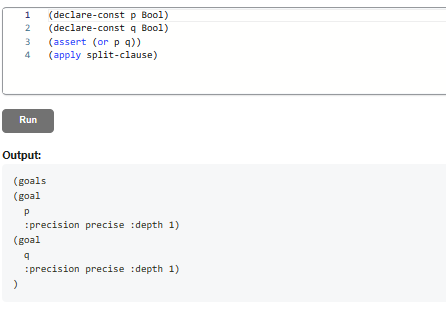 Model of one subgoal converts to model of original goal

Proof of all subgoals convert to proof of original goal
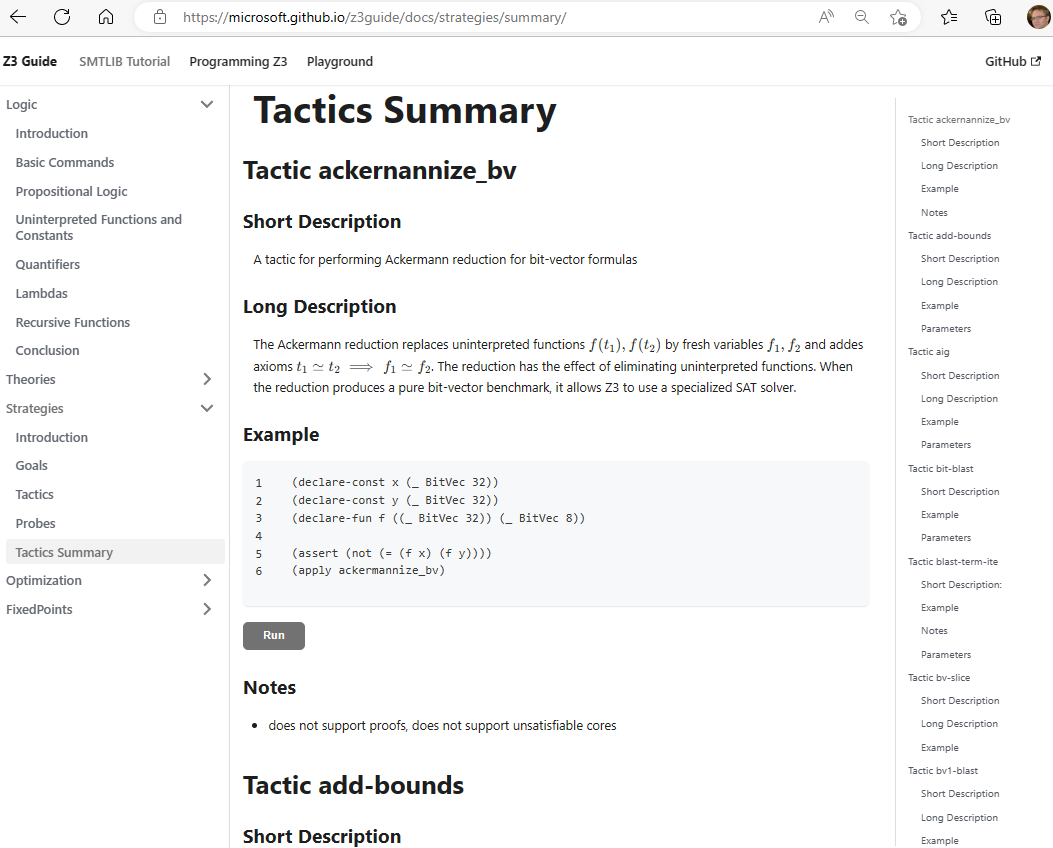 TacticsOnline
Tactics – Use case in Alive2
C, C++,ObjC,Rust,
Swift,…
encode semantics &refinement check
frontend
llvm2alive
static unroll
LLVM IR
Alive2 IR
Alive2 IR
SMT formulas
LLVM middle-endoptimizers
LLVM IR
Alive2 IR
Alive2 IR
clang, rustc, etc
LLVM
Alive2
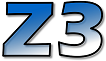 UNSATor partial model
Alive2 tactic
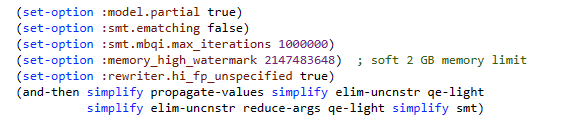 Tactics – Use case Alive2
Alive2 formulas: 
bit-vectors, arrays, lambdas, floating-point numbers, EUF, quantifiers

Use only “hardened tactics” for production
Respect memory limits
Always simplifying

Simplifications enable new simplifications
same tactics run multiple times
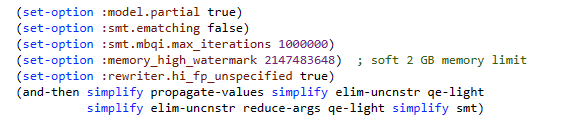 Tactics –which tactics to use?
A1: it is an “experimental science”
A2: built-in tactics may be classified according to attributes
Translations
Theory Specific
General
fm
purify-arith
bit-blast
nnf
tseitin-cnf

bvarray2uf
bt2bv
eq2bv
card2bv
lia2card
lia2pbpb2bv
Contracting
Expanding
simplify 
propagate-values 
elim-uncnstr
solve-eqs
qe-lite
qe
Reduce Array to EUF

Reduce Arith to finite domains
blast-term-ite
cxt-simplify
ctx-solver-simplify
Tactics – classification by truth-preservation
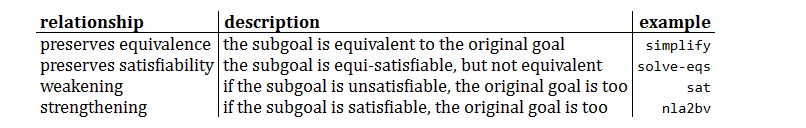 Tactics – classification model preservation
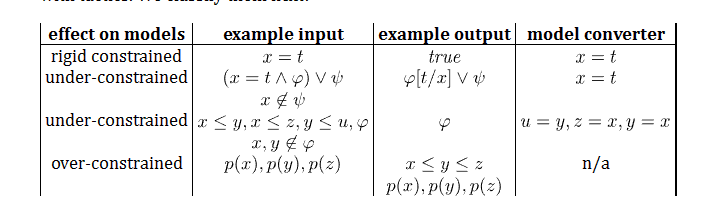 Upcoming functionality: Rigid and under-constrained tactics can be used for incremental solving
Solver Engines
CDCL(T)	SPACER	NLSAT		QSAT
Satisfiability Modulo Theories (SMT)
Is formula   satisfiable modulo theory T ?
SMT solvers have specialized algorithms for T
overview
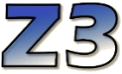 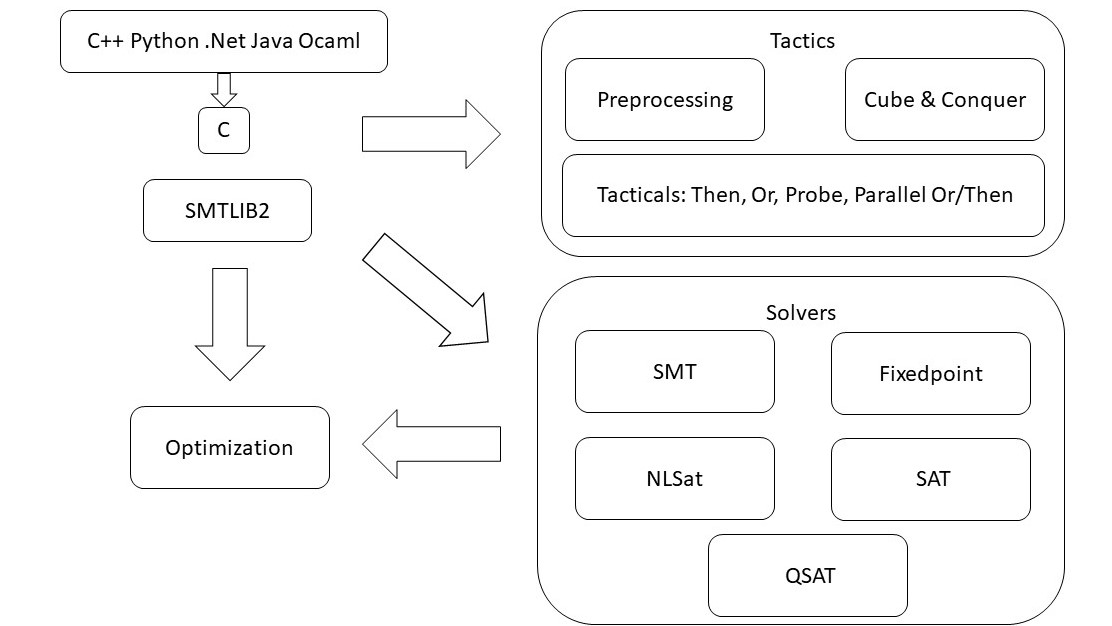 CDCL(T)
Equality + UF
Arithmetic
Bit-vectors
…
Case Analysis
CDCL(T)
x  0,    y = x + 1,    (y > 2  y < 1)
Strengthen
Block
SAT
Theory Conflict
x  0, y = x + 1, y ≤ 1, y < 1
x  0, y = x + 1, y < 1
CDCL(T) – Main State Variables
Search State
Conflict State
F – set of clauses
Split into irredundant and redundant clauses. 
Redundant clauses can be garbage collected.
2 literal watch list and binary clause optimization
M – a trail of assigned literals
C – a conflict clause
CDCL(T) - Invariants
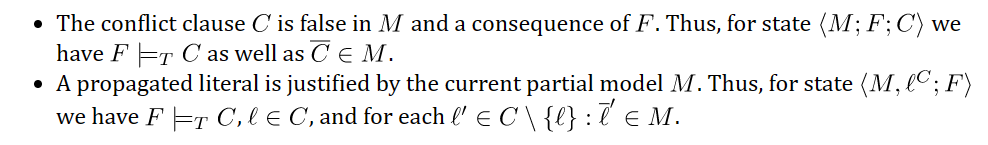 F
M
CDCL(T) – Dual Model/Proof search
Backjump
Models
literal assignments
Proofs
Conflict Clauses
Conflict Resolution
Propagate
Dichotomy – Proofs and Models
Corollary 

Conflict learning (resolution)
extends F by clauses thatblock shorter models
CDCL(T) as inference rules
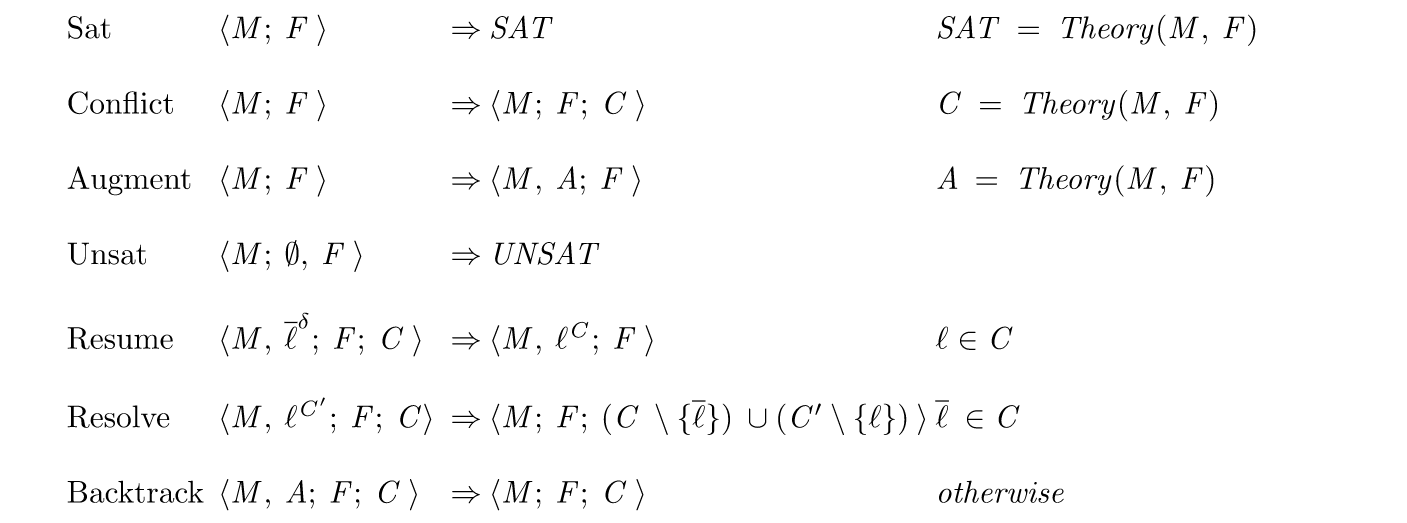 CDCL(T) – SAT vs SMT
SAT engine

Truth assignment is symmetric for Boolean variables

Probing (for failed literals)
L is failed if asserting L & F infers false by unit propagation.
Cost of propagation controlled by clause watch list

Boolean Variables are fixed during search


“Fast restart” introduced to prioritize variables used in conflicts
CDCL – CaDiCaL loop
CDCL(T)
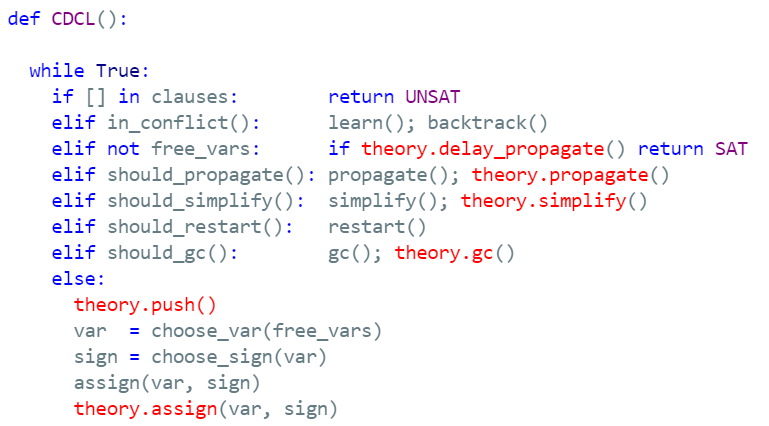 Solver Internals
Terms and Formulas
de Bruijn index
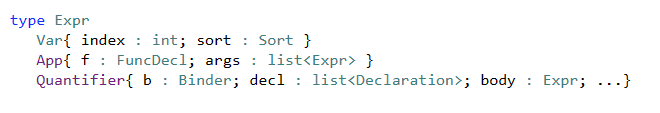 Assertion Internals
(assert (! p :named q))
SMT2 file
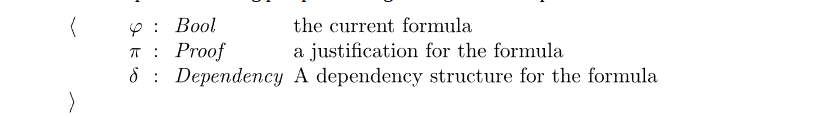 assert_and_track(p, q);
API
Pre-processing simplification
Tactics
Core uses 
dependencies
Transformed Assertions
Solver
Proof uses justifications
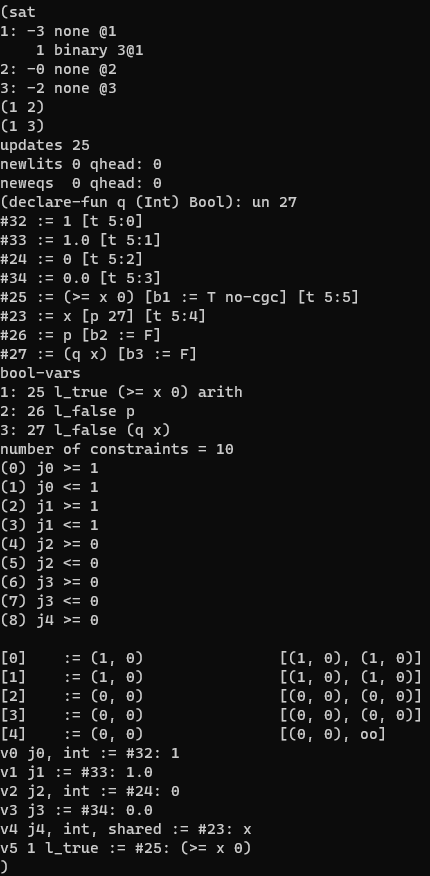 From Assertions to Solver State
Clauses
bool_var2expr
expr2enode
z3 search.smt2 /tr:euf tactic.default_tactic=smt sat.smt=true
Solver
CDCL
EUF Core
Dispatch Theory Solver
Theory variable
Does not participate in congruence closure
Custom Theories
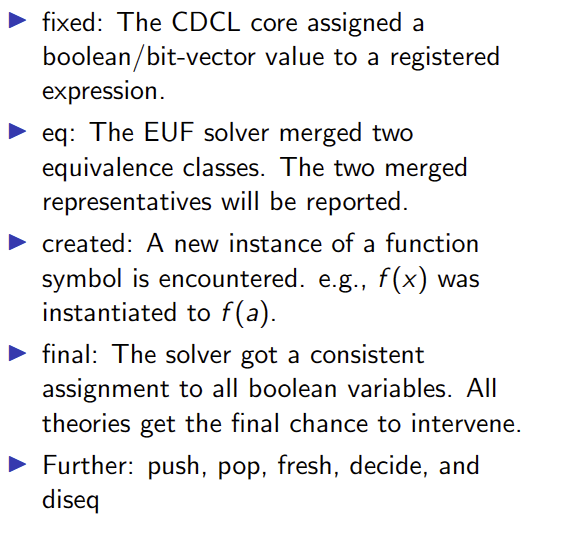 Model-based Theory Combination
Relevancy Filtering
Purpose: expose only subset of literal assignments to T solvers
Reason: Delays introduction of terms for T-and quantifier instantiation
Idea: Simulate tableau reasoning on top of CDCL
Definition clauses
Root clause
smt.relevancy={0,1,2} (least to most use of relevancy filter)
Ackermann reductions
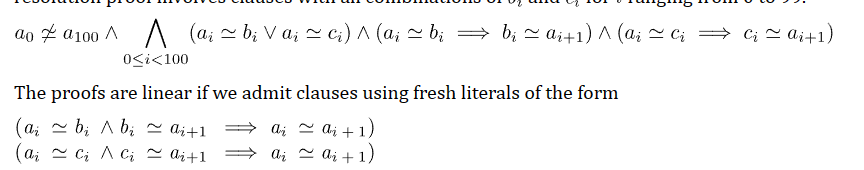 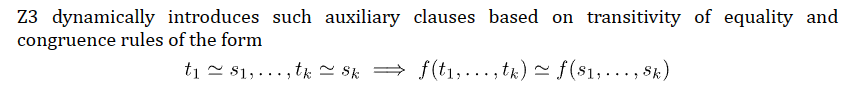 smt.dack.threshold = 10, 	  smt.dack.eq = false
Iterative Deepening
Assume ((_ is nil) list1) ((_ is nil) list2)
Unsat core: ((_ is nil) list1) 

Assume ((_ is nil) (tail list1)) ((_ is nil) list2)
Unsat core: ((_ is nil) list2) 

Assume ((_ is nil) (tail list1)) ((_ is nil) (tail list2))
Unsat core: ((_ is nil) (tail list1))  

Assume ((_ is nil) (tail (tail list1))) ((_ is nil) (tail list2))
SAT
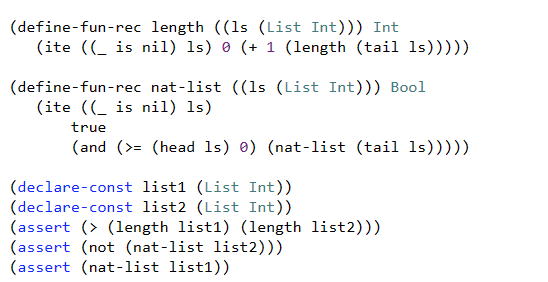 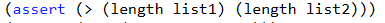 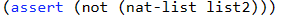 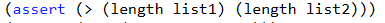 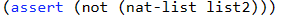 Core Decision Procedures
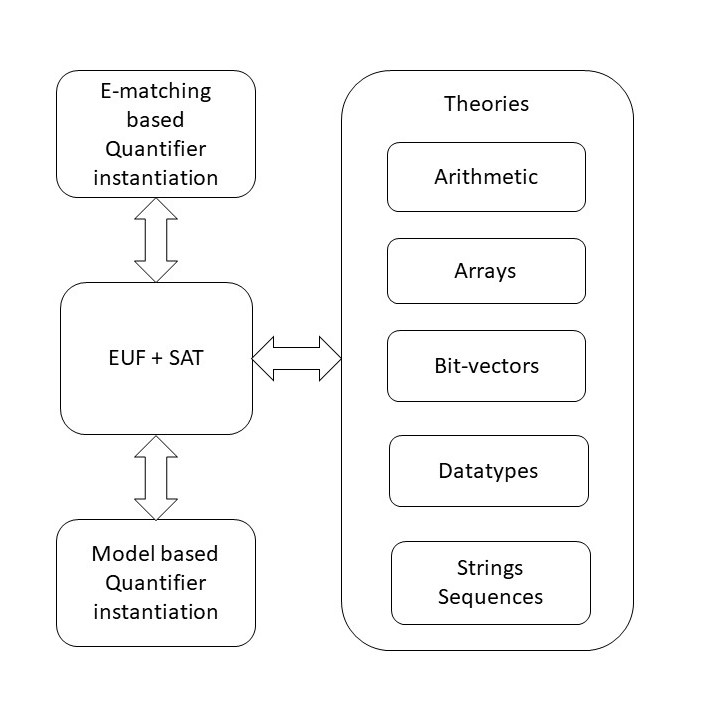 overview
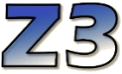 CDCL(T)
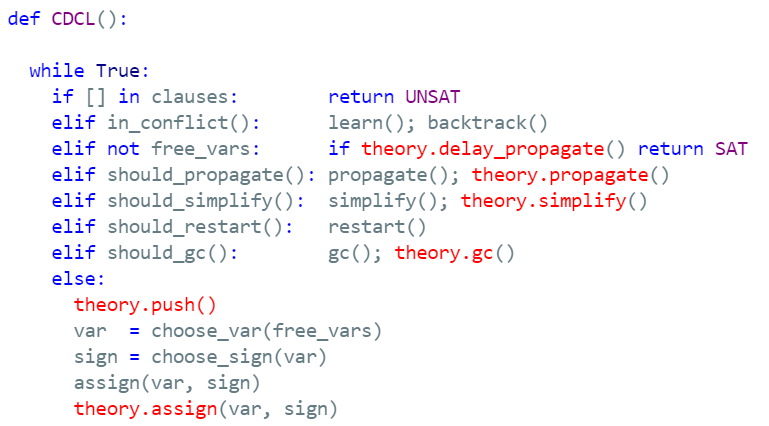 Custom Theories
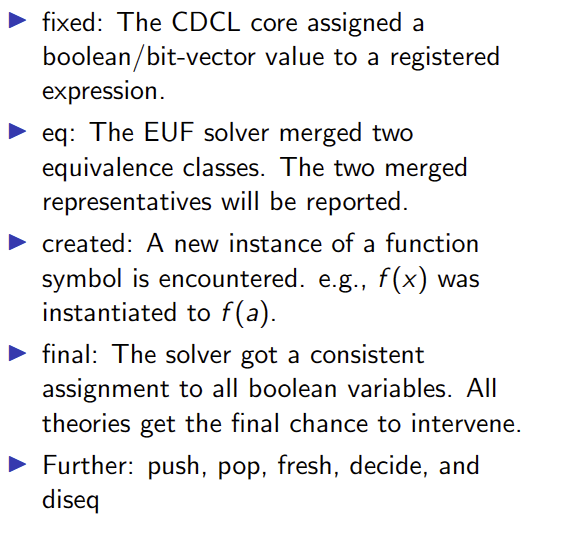 Classification
Arrays
Finite Domains
ADTs
Arithmetic
EUF
Hybrid 
str.len, bv2nat
User-Propagator
Finite Domain Theories
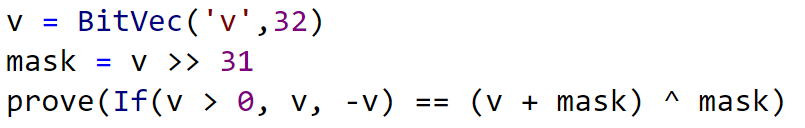 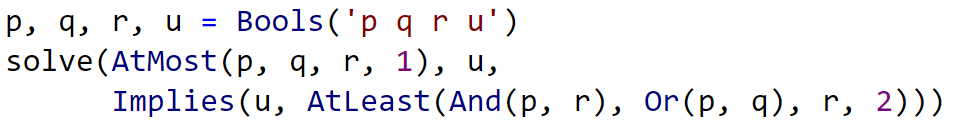 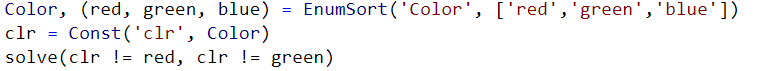 Finite Domains and CDCL(T)
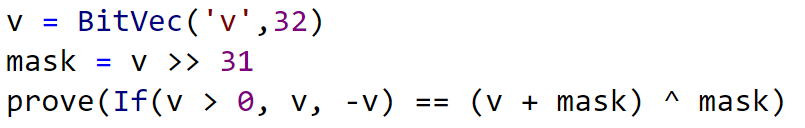 Compile to SAT		Compile to SAT + E		Word level
Finite Domains and CDCL(T)
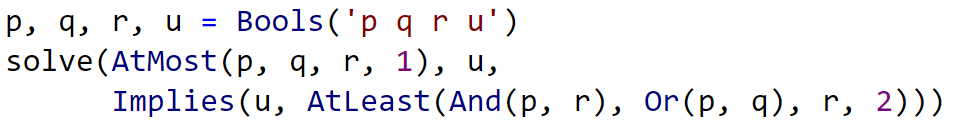 Compile to CDCL
Compile to CDCL + PB propagation
EUF
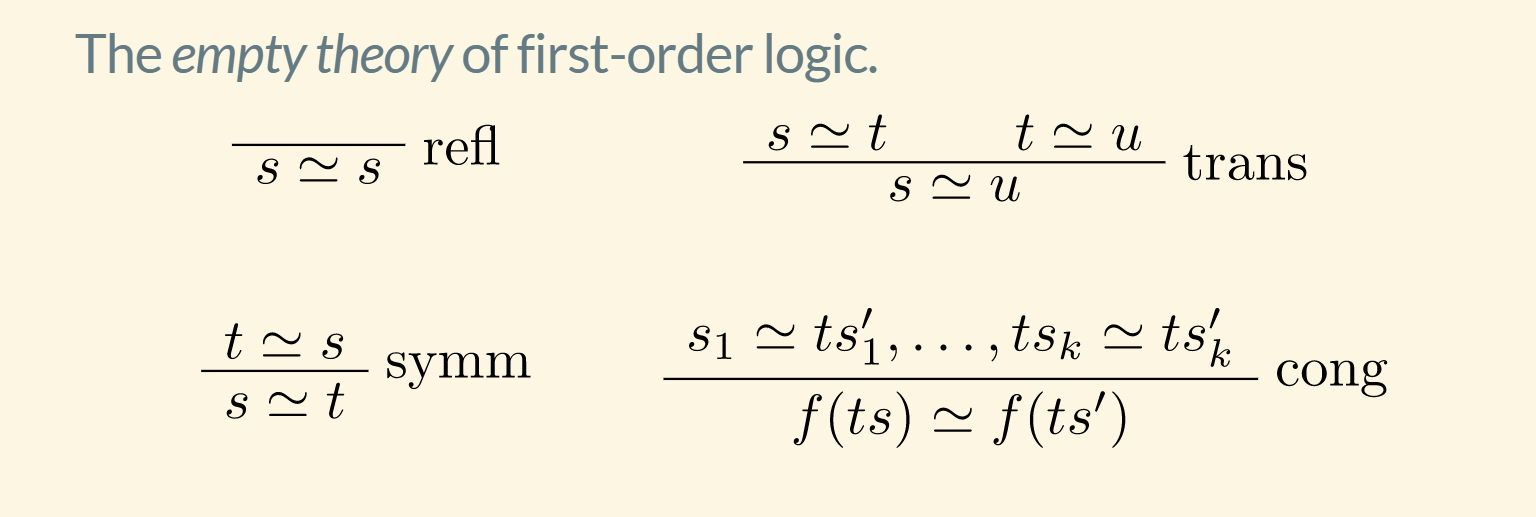 EUF
Produce Proofs
Incremental Updates
Propagate Literals
Union Find
Step 1: Equivalence classes from equalities
E-graph
EUF – data-structure
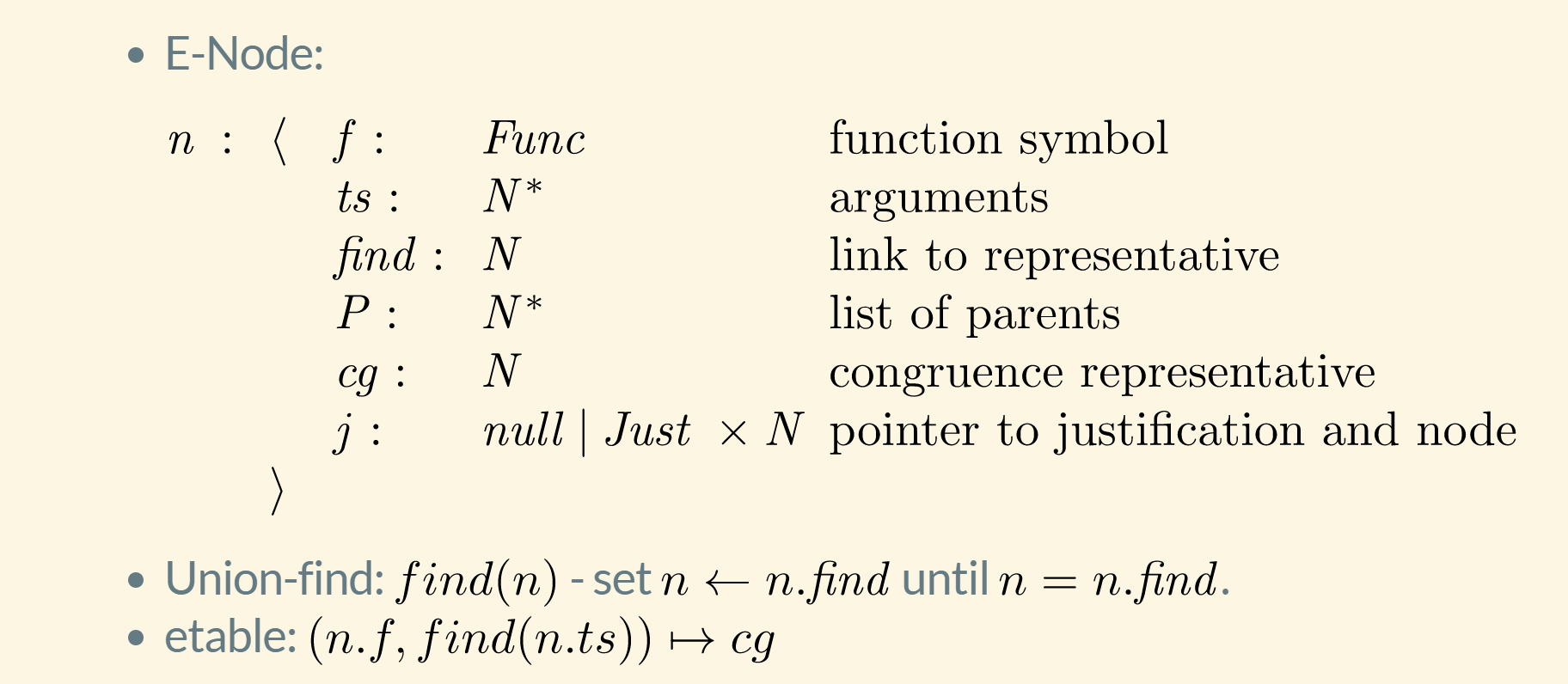 EUF – union-find w. path compression, siblings
Z3 uses path compression to ensure roots are within a single hop of find
Maintain separate singly linked cyclic list of siblings
a
b
a
b
f(b)
f(c)
c
f(b)
f(c)
c
EUF - internalize
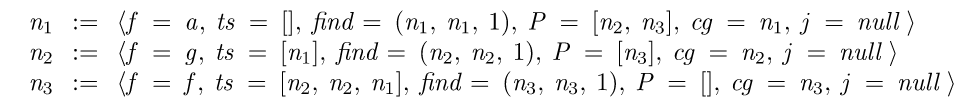 Roots are initialized to self
Terms are “hash-consed”
EUF - merge
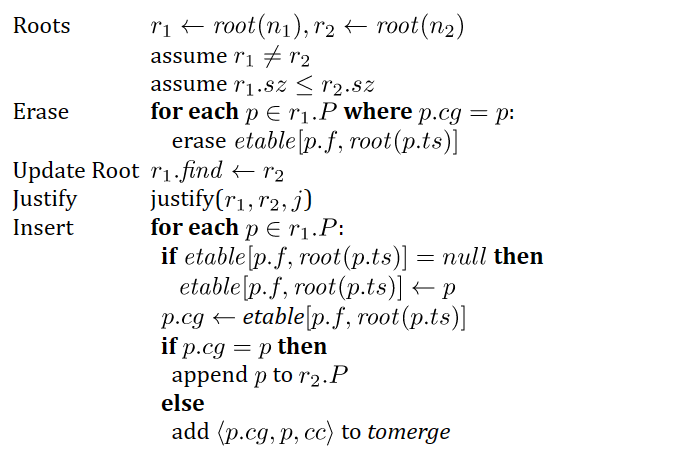 EUF - Justifications
b
a
Union – find link
Justification link
c
f(b)
f(c)
a
After merge
b
f(b)
f(c)
c
EUF - internals
Nodes from Boolean literals contain fields:
value : { true, false, undef}
boolVar : a number referring to Boolean variable as known by SAT solver 




Equality nodes are special: When n1, n2 are merged, the parent n5 is equality, value = false -> conflict
EUF – internals: equalities and values
Values: If a node comes from a term that denotes a value (5, 42, 2/3, cons(1,nil)), it is always a root
When two roots with terms based on different values are merged -> conflict

Who reasons about equalities of Booleans? EUF vs. CDCL 
E-nodes based on Bool do by default not merge with other nodes.
Default is overridden if E-node occurs under a non-connective.

E-graph propagates equalities to theories and Booleans to SAT
Quantifiers
E-Matching
[de Moura, B. CADE 2007]
E-Matching
E-Matching
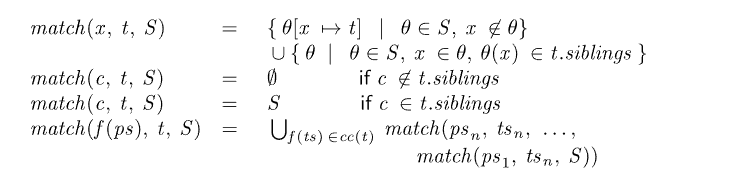 E-Matching
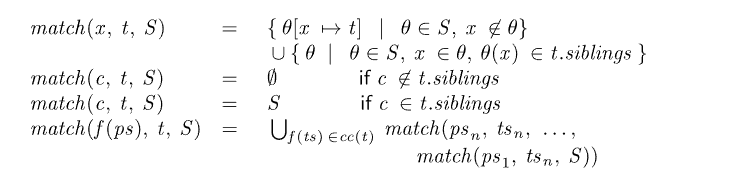 E-Matching
E-Matching using code-trees
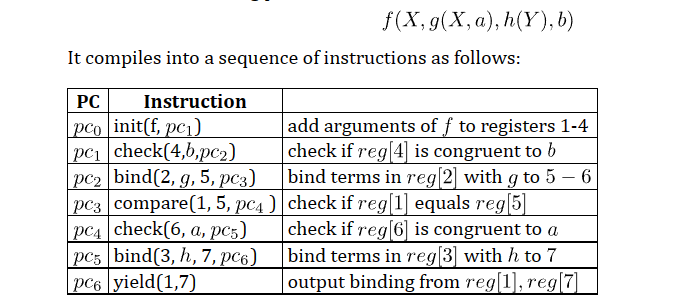 E-Matching priorities
MBQI: Model based Quantifier Instantiation
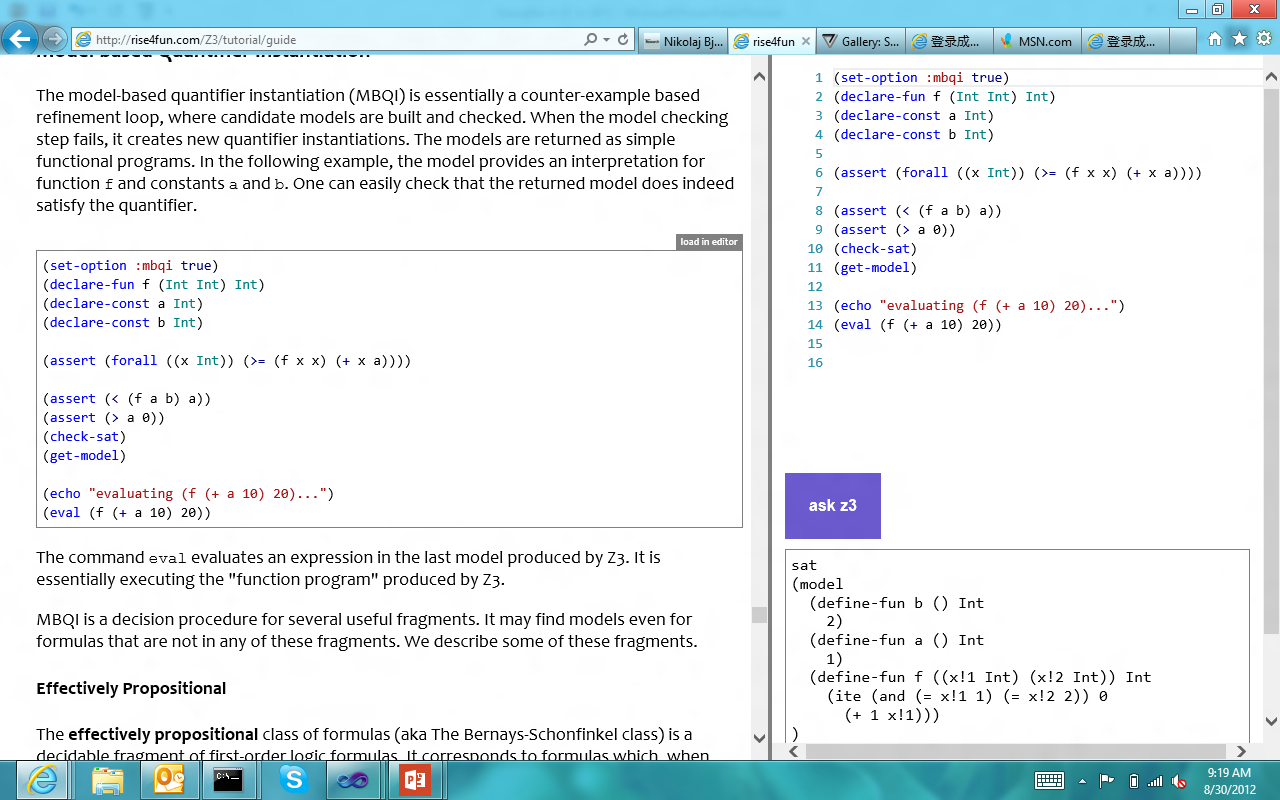 [de Moura, Ge. CAV 2008]
[Bonacina, Lynch, de Moura CADE 2009]
[de Moura, B. IJCAR 2010]
MBQI – outline of approach
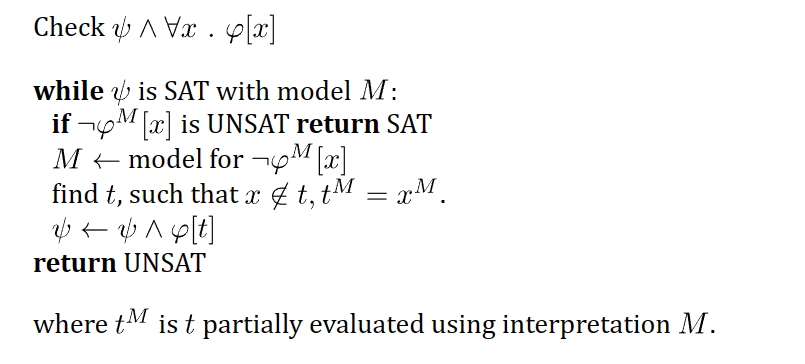 Quantifier Elimination / Satisfiability
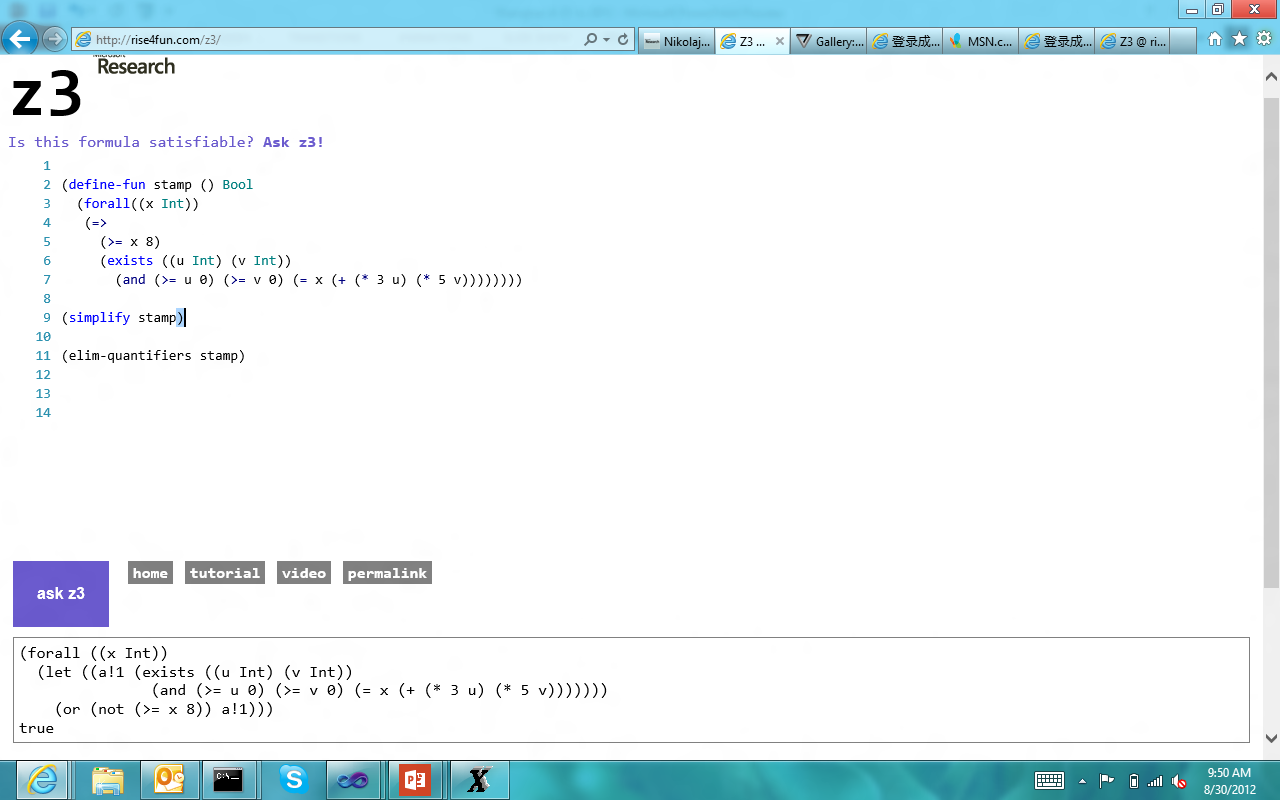 Presburger Arithmetic, Algebraic Data-types,
Quadratic polynomials

	SMT integration to prune branches
[B. CADE 2010, B. Janota LPAR 2015]
QSAT
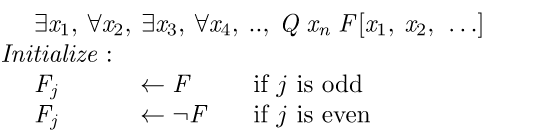 unsat
sat
MBP
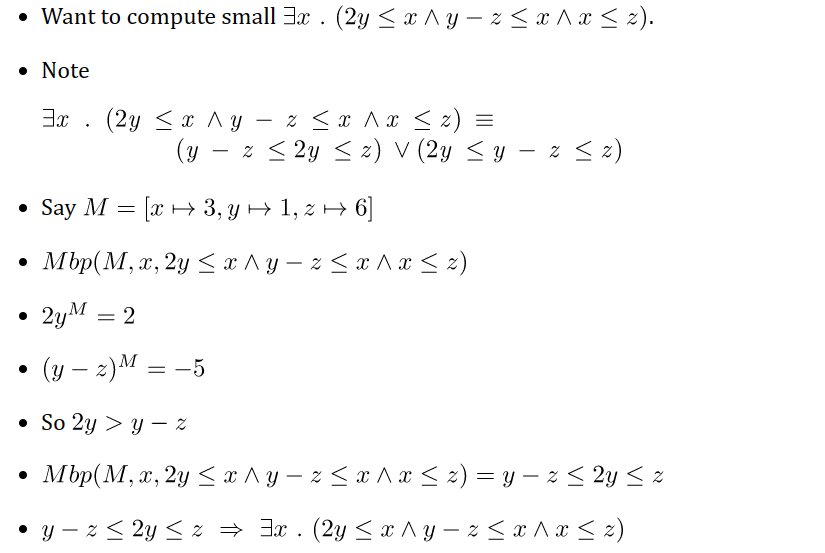 MBP – model-based projection
MBP – theories
LRA, LIA, NRA
Term algebras (disunification)
Some cases with arrays
Bit-vectors (z3 currently bit-blasts)
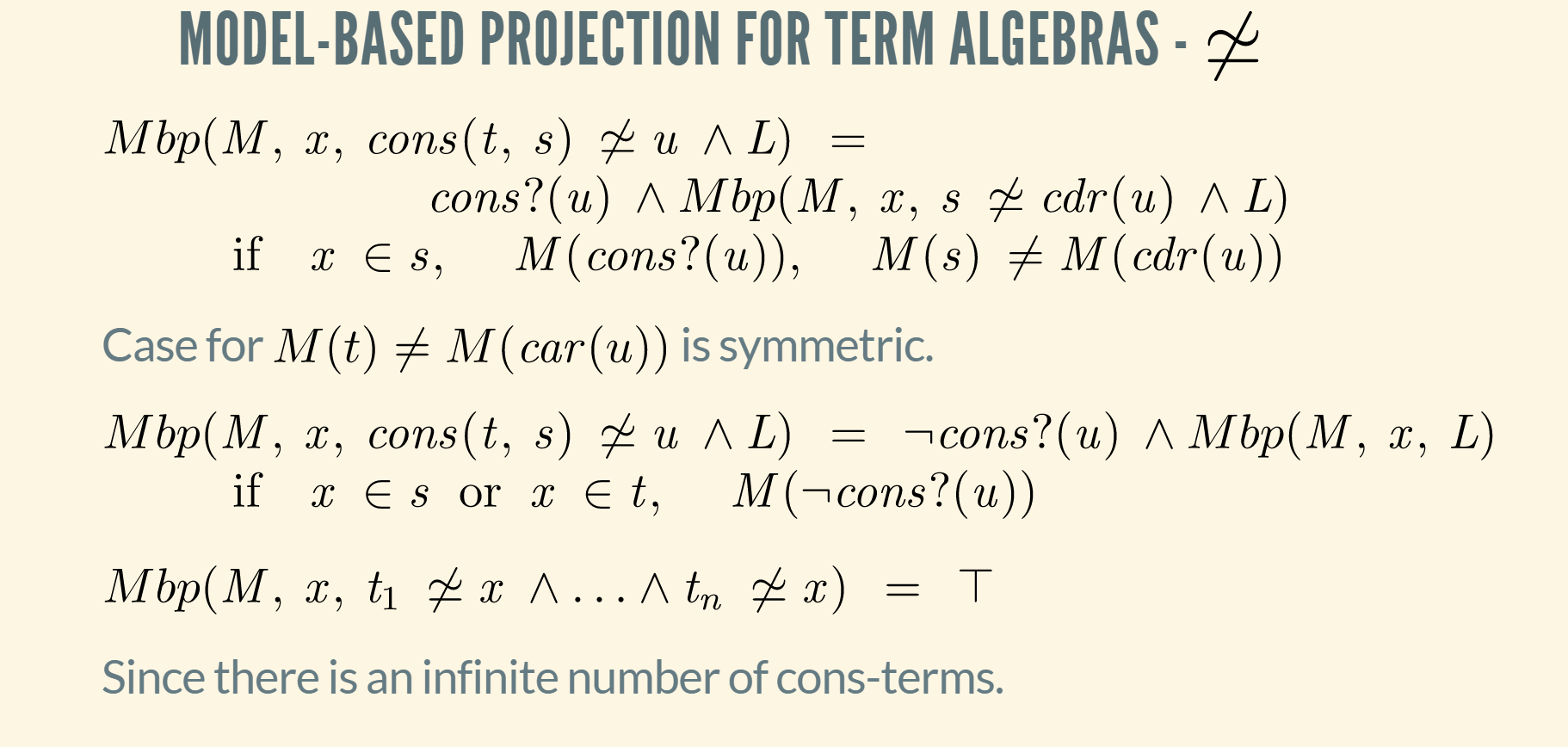 Theory Solvers
Arithmetic
SAT/SMT Backtracking
Search
Propagation
+ Conflicts
Assert bounds on integer/real variables
Solve for Reals Use Simplex to find solutions to constraints + bounds
Bounds propagation Infer equalities and bounds from existing bounds
Solve for Integers
Cube 
GCD test
Branch and Bound
Hermite Normalize
Gomory Cuts
Solve for multiplications
Bounds propagation
Horner expansion
Gröbner solving 
Incremental linearization
NL-SAT
SAT
Arithmetic – Linear Programming
Input formula
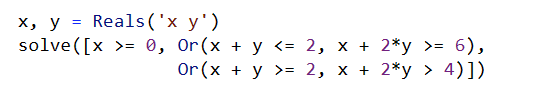 Bounds added during search
Internal representation
Pivot and change values to satisfy bounds
Initial tableau and values
Propagating Equalities
SAT/SMT Backtracking
Search
Assert bounds on integer/real variables
Bounds propagation Infer equalities and bounds from existing bounds
Propagating Equalities
Equality inferences require addition/subtraction operations
Subtle complexity: Every row can have many fixed variables. Adding values of constant bounds requires significant runtime.
Propagating Equalities - efficiently
Instead of adding up rows to prove implied equality

	Use fact all variables have values assigned by Simplex solver

Then two variables are equal if
They are connected through offset equalities
They have the same value
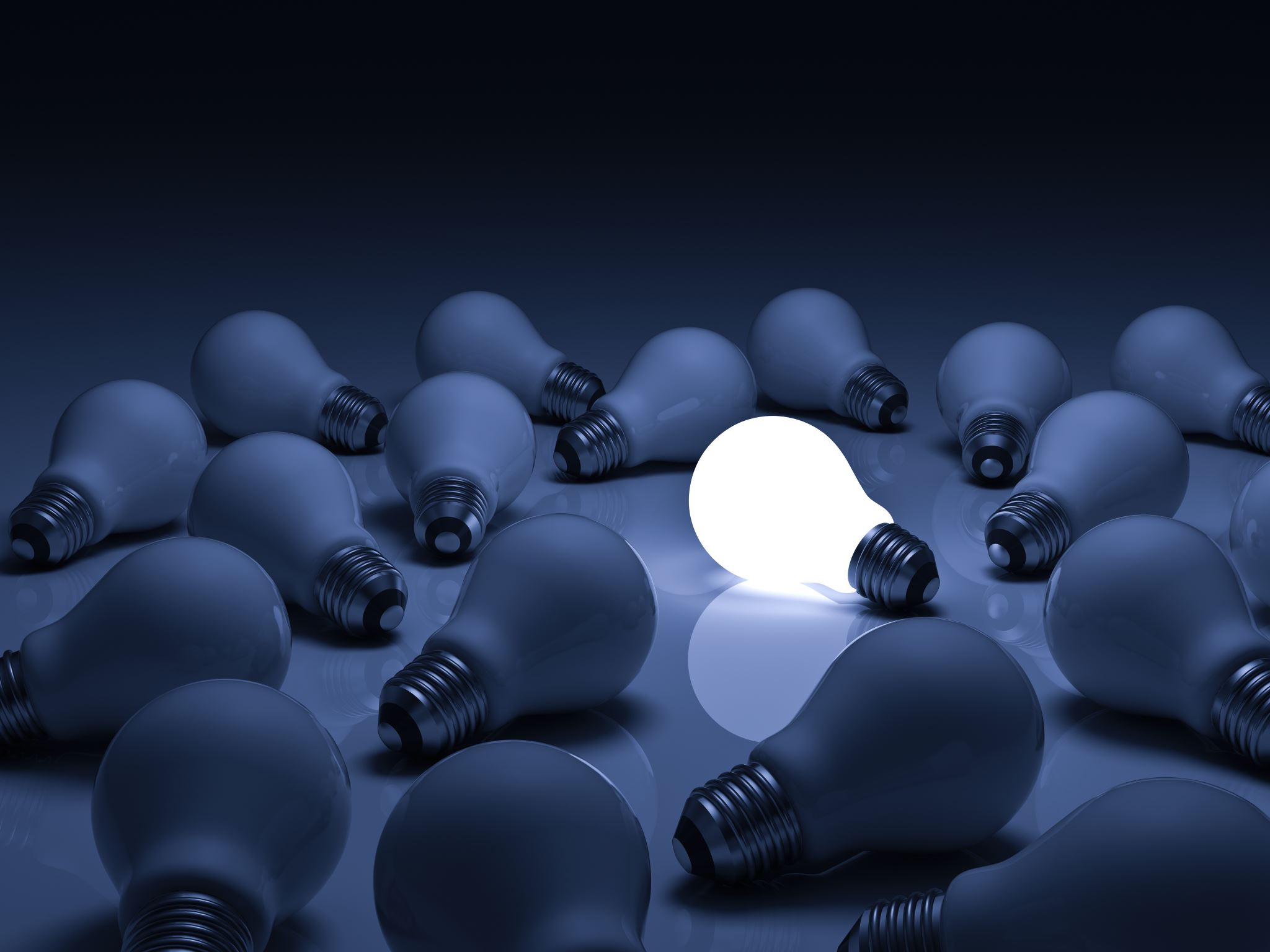 offset equality
Arithmetic – Integers
GCD test
Cube
Cut
Branch and bound
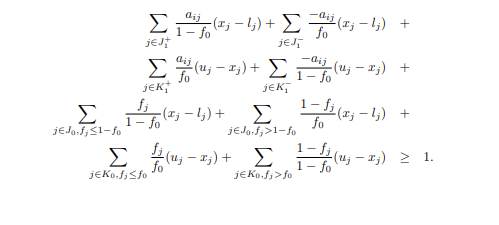 [copied from Duterte, de Moura SRI TR]
Arithmetic – Integers
In scope

Bounds propagation to CDCL

Equality propagation to T

Modeling at level of SMT
Out of scope

Finite domains

Weak cuts

Incomplete for mixed-Integer

Modular arithmetic and LP
Arithmetic – Non-linear
Gröbner
Non-linear bounds
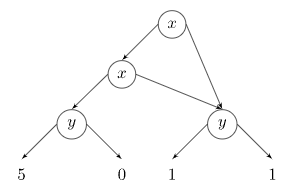 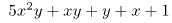 Polynomials as 
Multi-terminal ZDDs
Based on implied bounds
NLSAT
Incremental Linearization
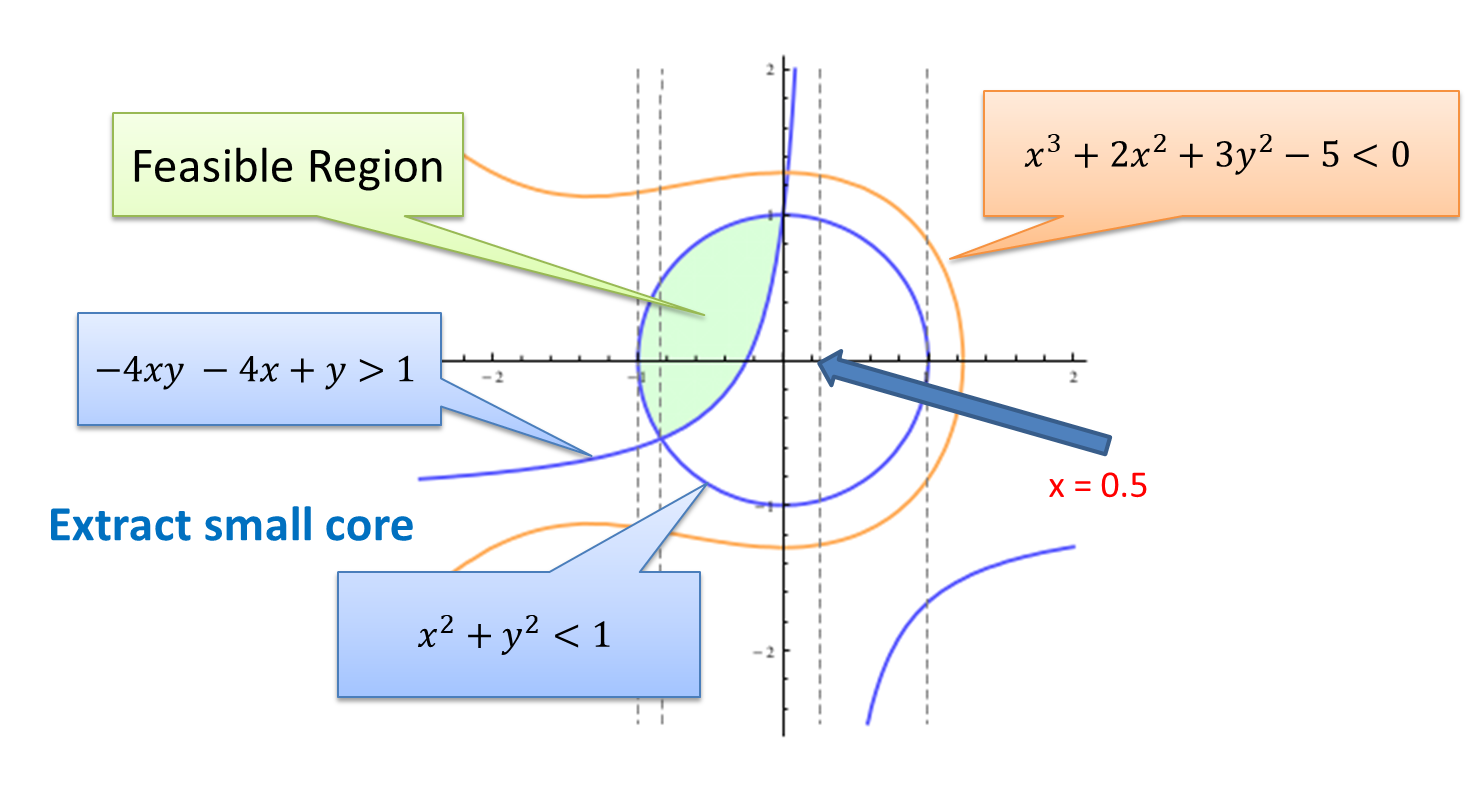 (how it is staged?)
Based on current values for x, y
Arithmetic – Non-linear
In scope

Bounds and Equality propagation

Polynomials over reals (low degree)
Out of scope

Polynomials over integers

Exponentiation

Trigonometric functions

Indefinite operations
summations/products/integrals
Arrays
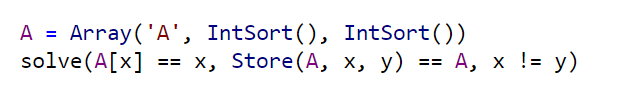 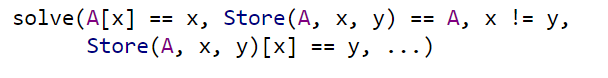 Compile into EUF
UNSAT
Arrays
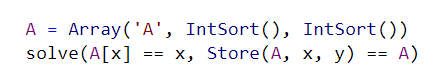 Convert EUF solution to 
solution over arrays
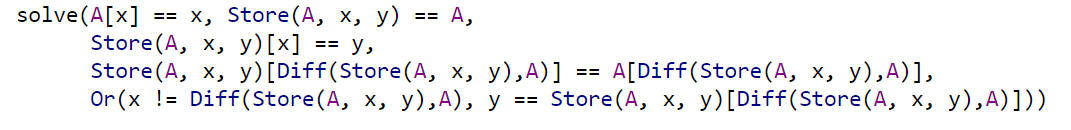 Compile into EUF
A Solver for Unicode Characters
Equality
Union Find
a
b
c
d
e
s
t
a = b, b = c, d = e, b = s, d = t, a e, a s
a,b,c,s
d,e,t
Equality
Union Find
a
b
c
d
‘e’
s
‘t’
a = b, b = c, d = ‘e’, b = s, d = ‘t’, a e
d,’e’,’t’
a,b,c,s
Inequality
Bit-blasting
Combining two views
Bit-Blast View
Equality View
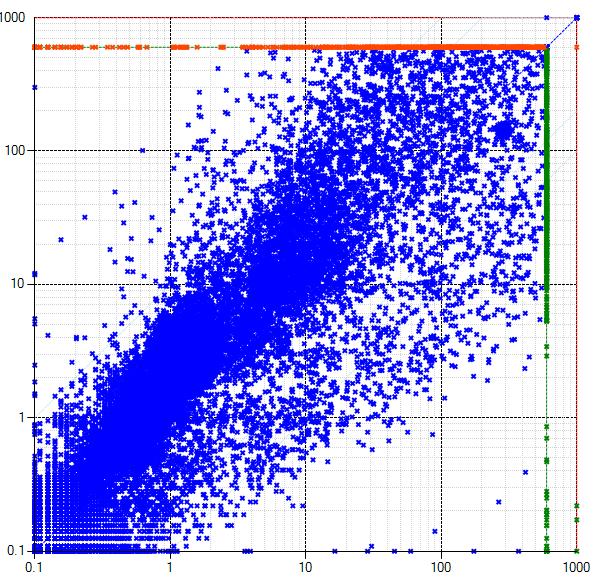 This solver
Bit-vector solver
Custom Theories
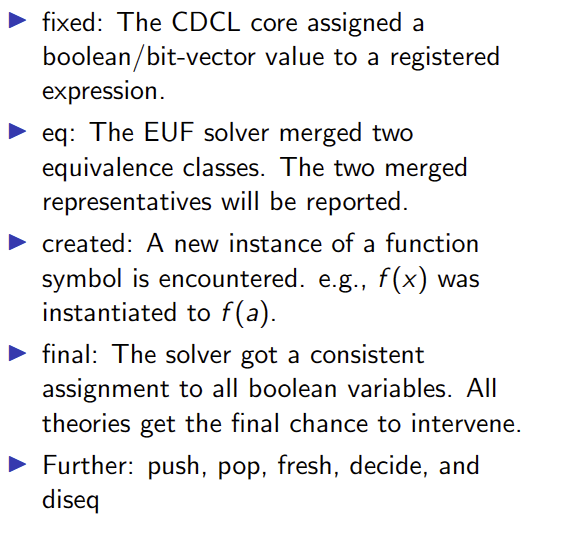 Tutorial road-map
Theory Solvers
What to expect when expecting z3?
Quantifiers
Interfacing with z3
Use case
Solver Internals
Solver Engines - CDCL(T)
Tactics
Use case